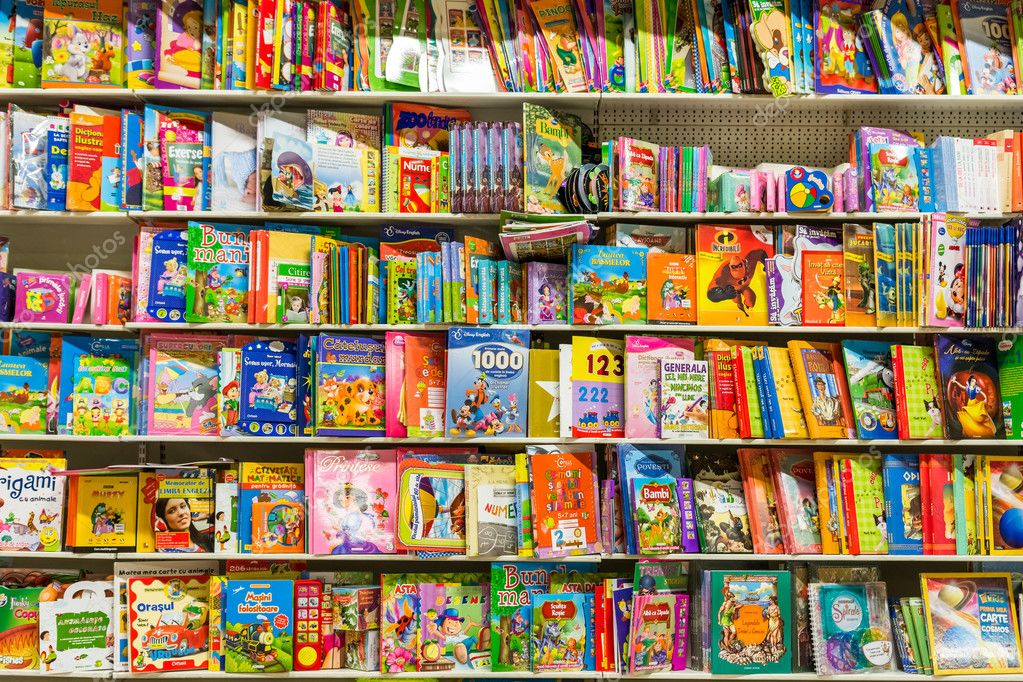 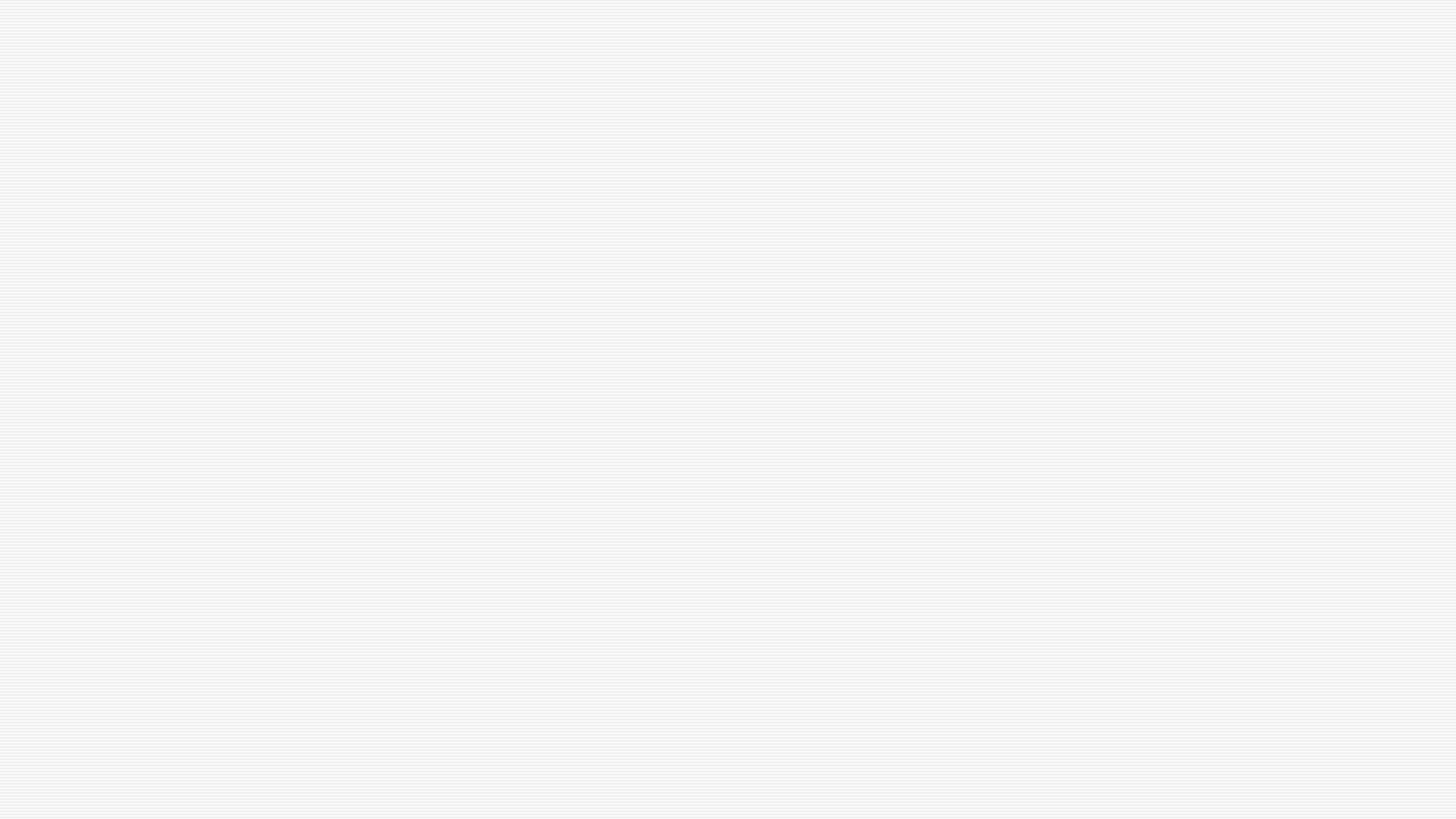 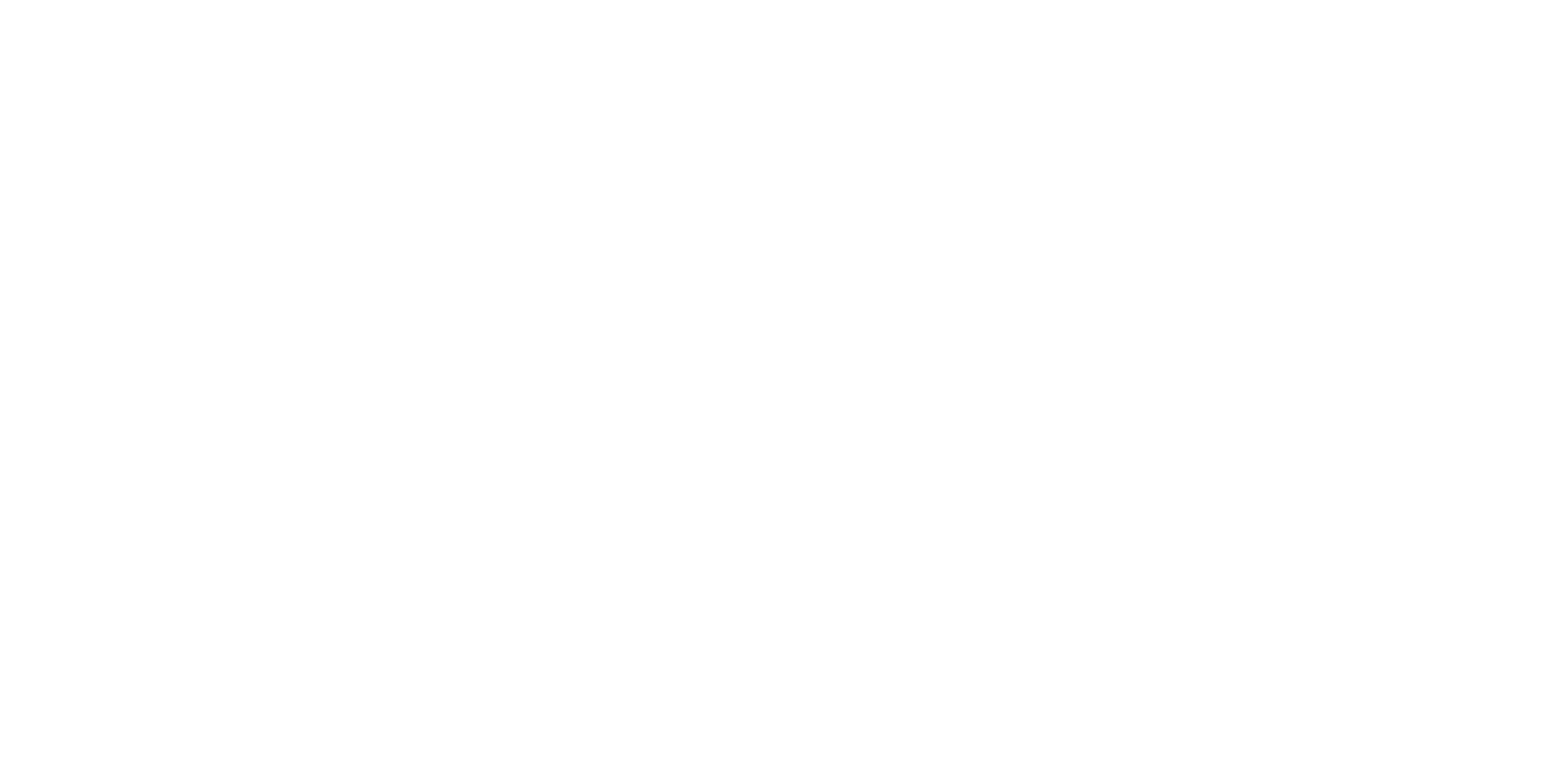 By: Jamie L Donath, LPN
Book Funding for your Reach Out and Read program
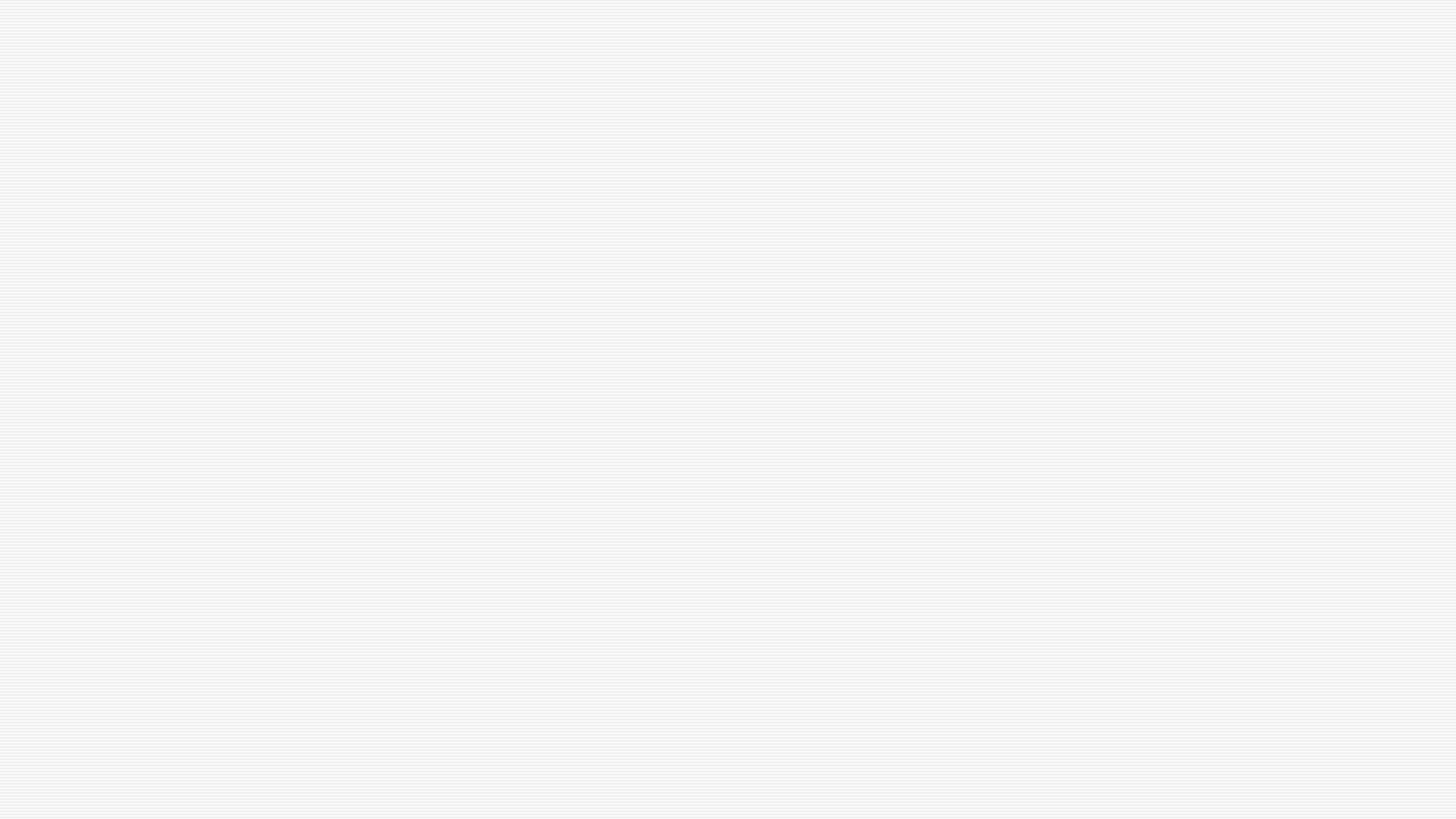 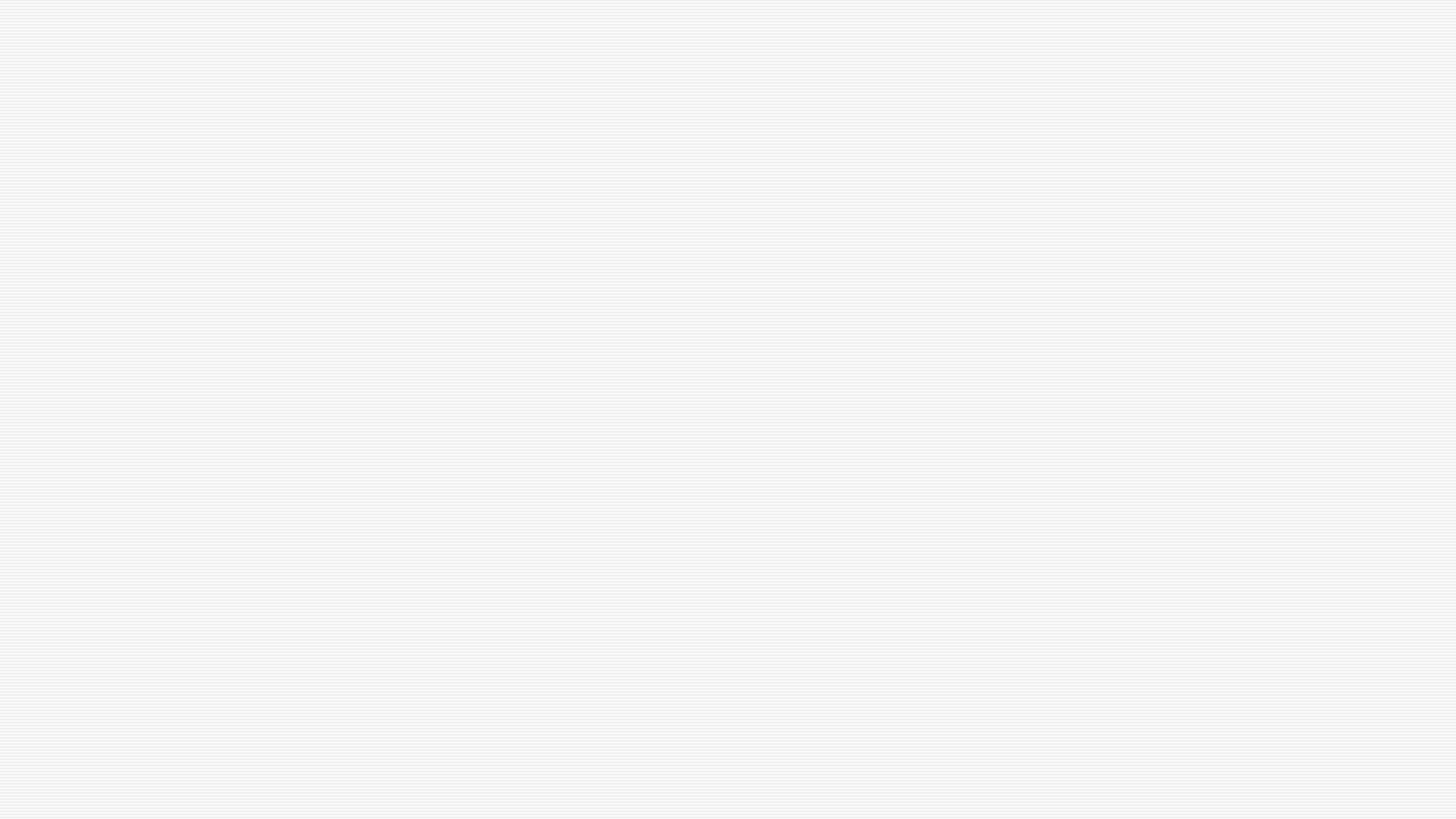 z
Book Funding Sources
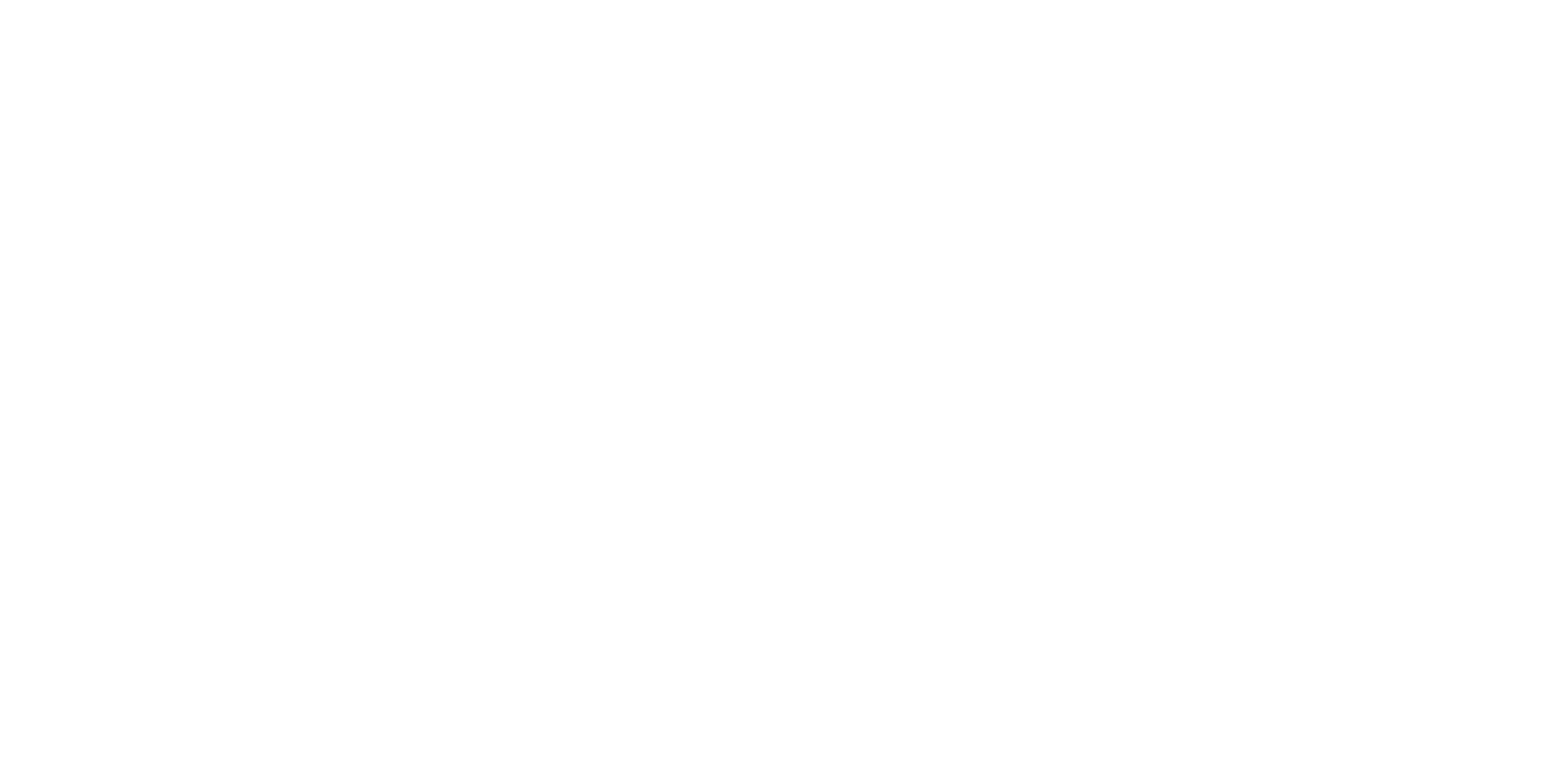 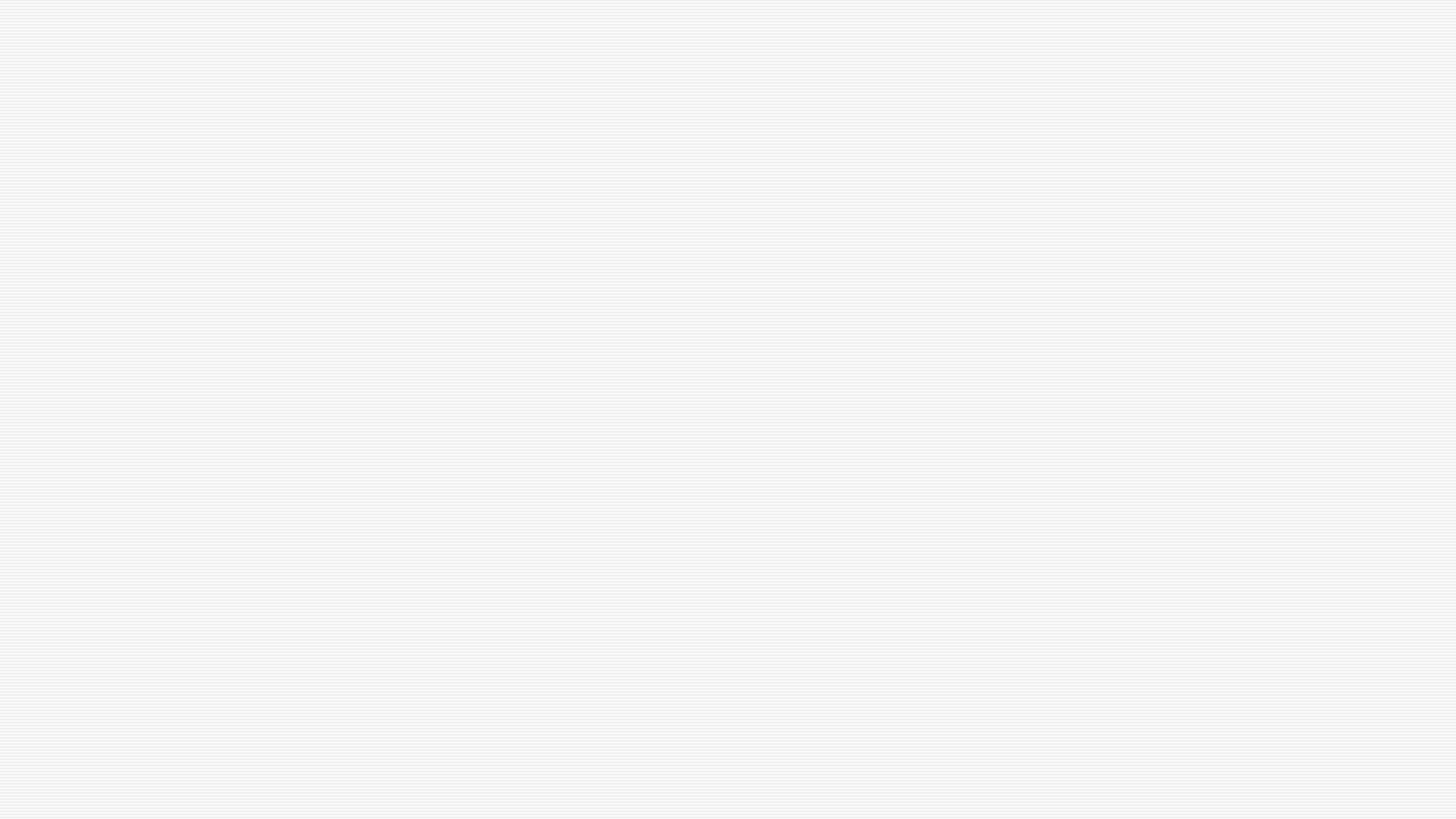 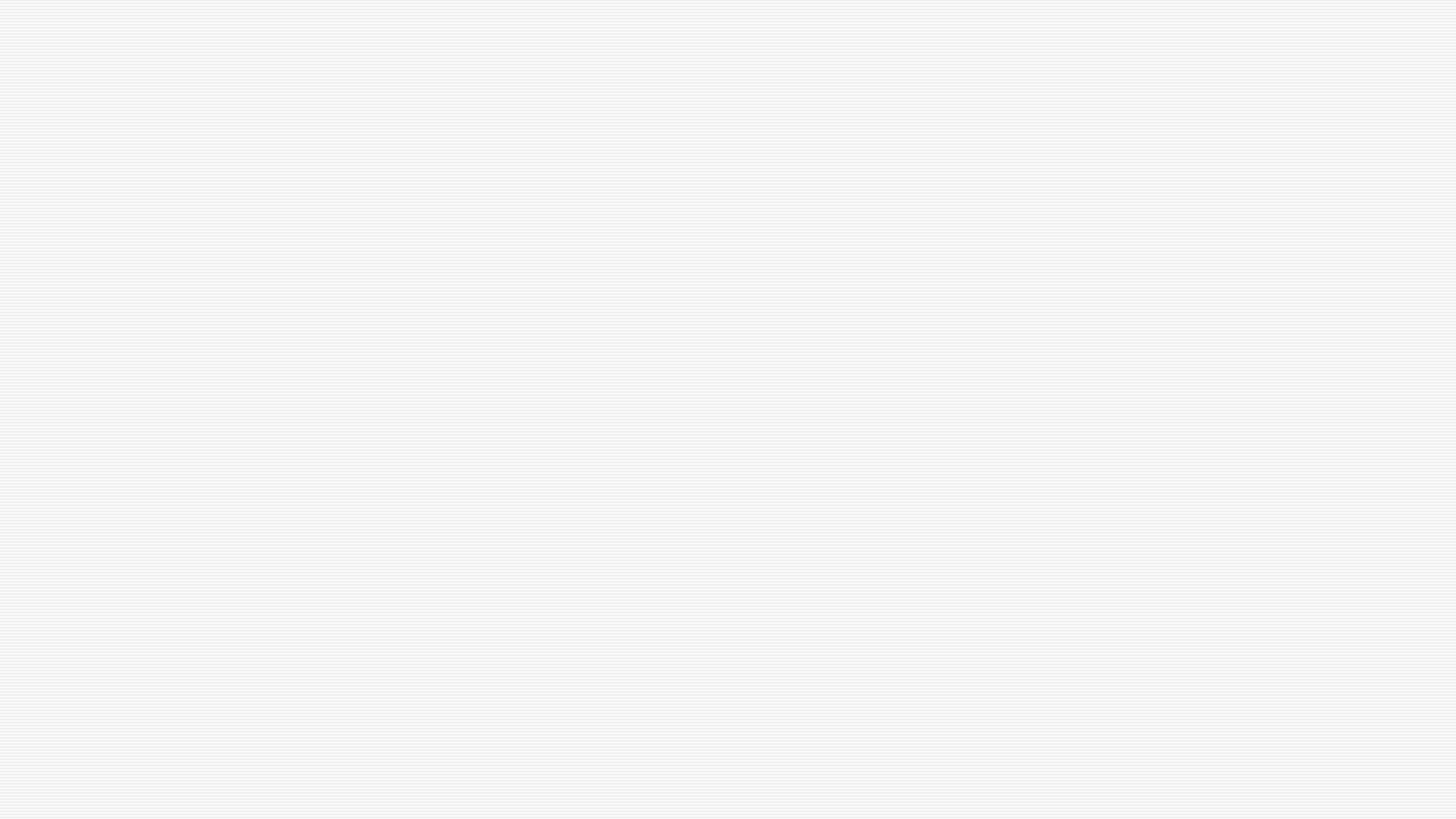 z
Monetary donations
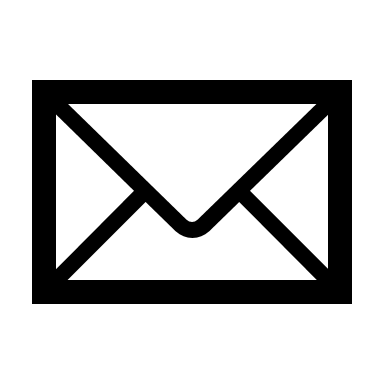 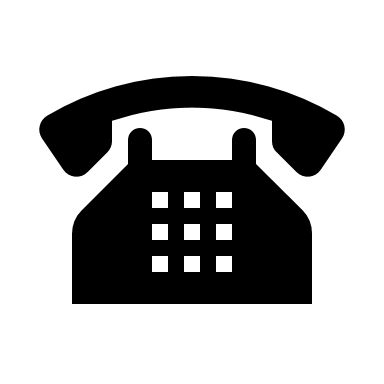 Mail/email letters to local businesses
Call local community members

You won’t know the answer until you ask!
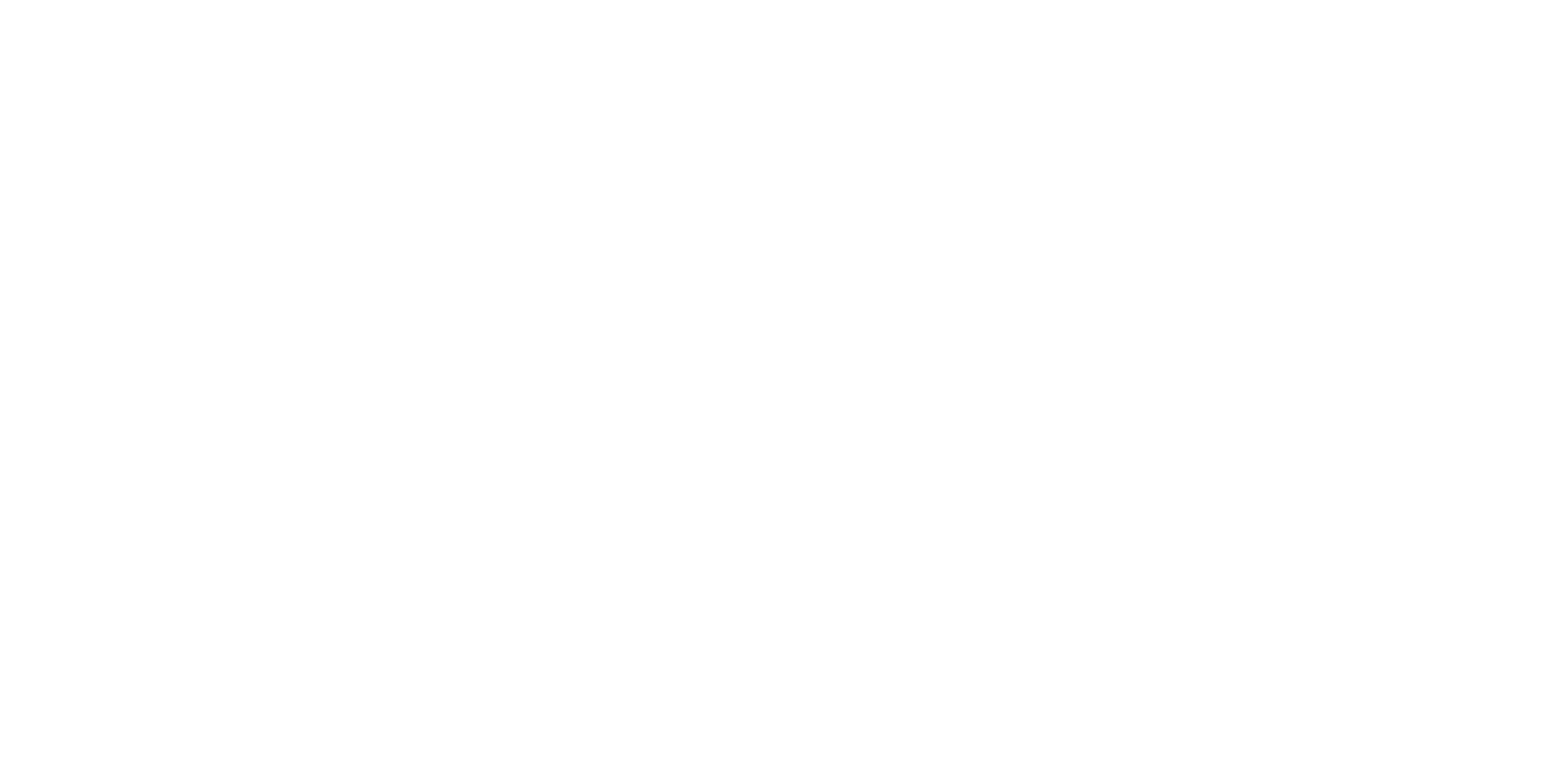 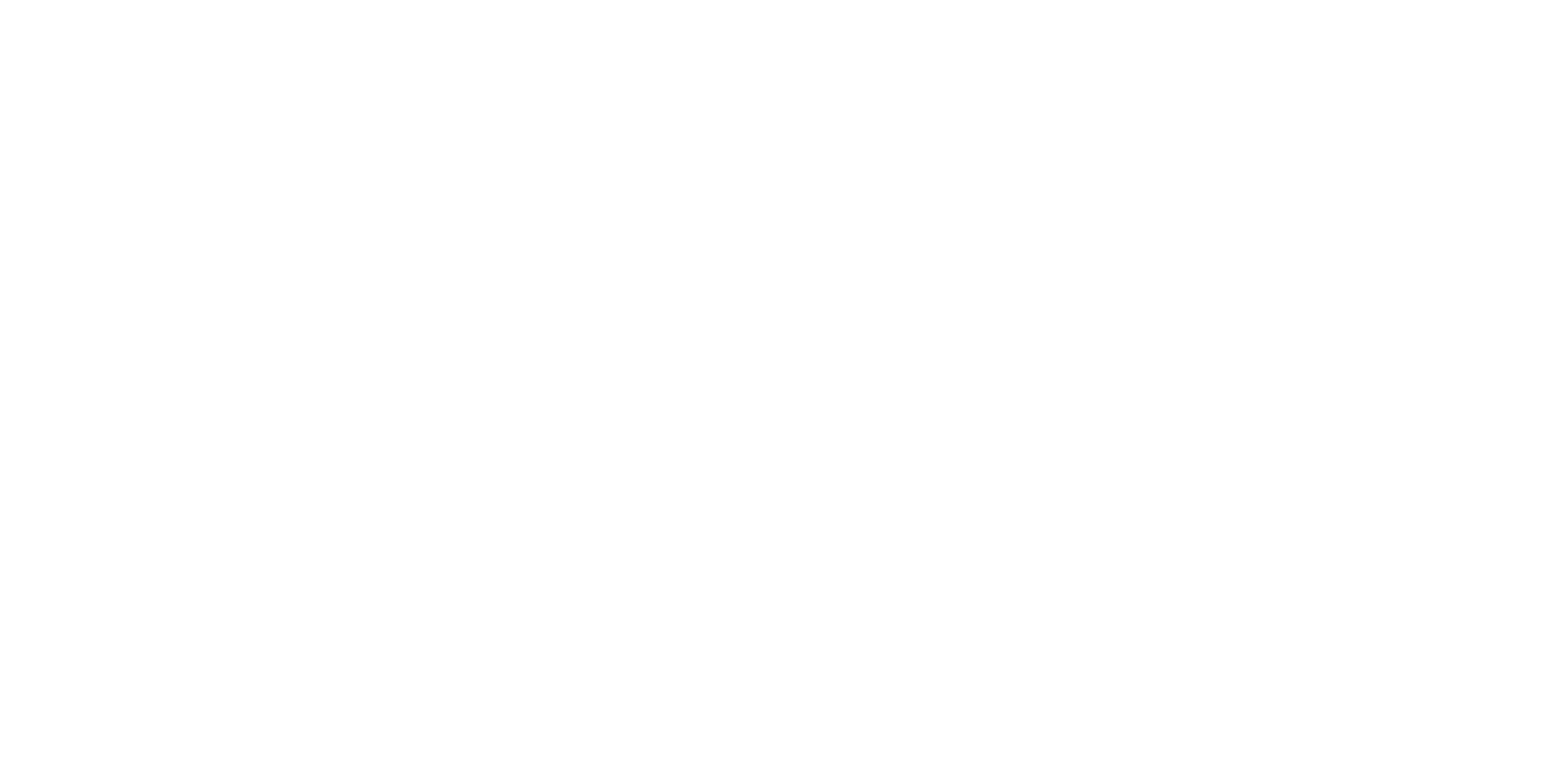 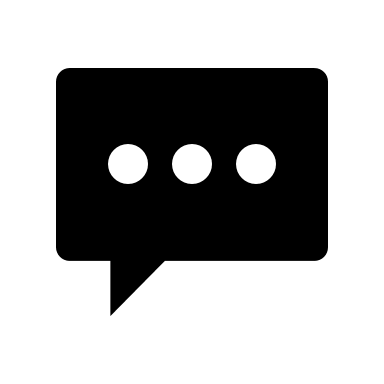 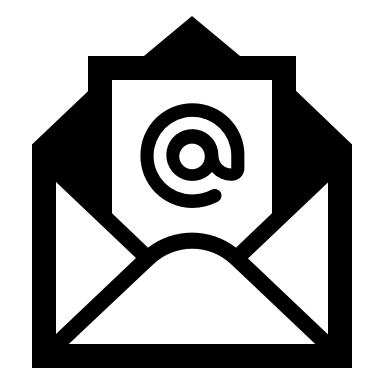 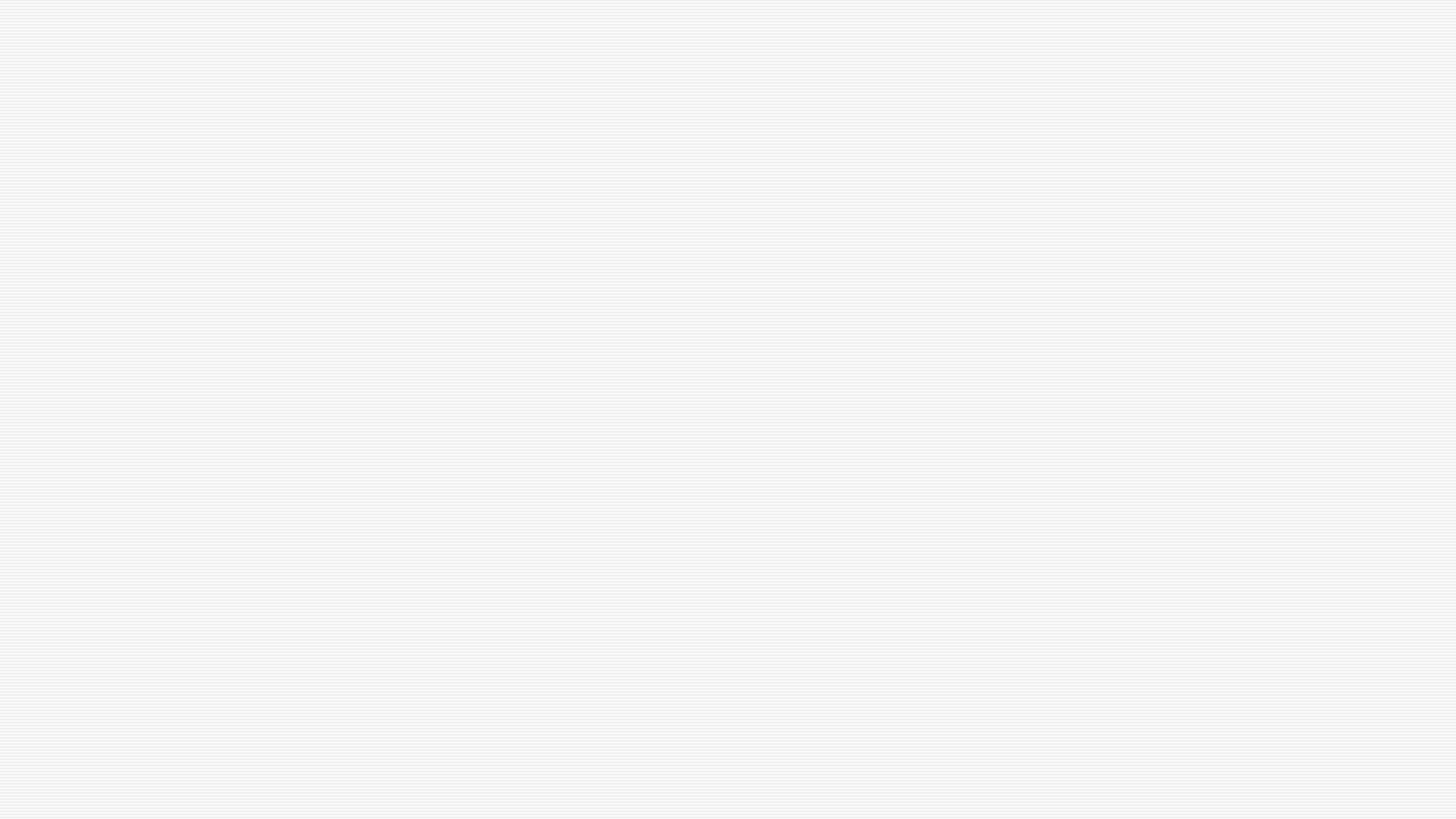 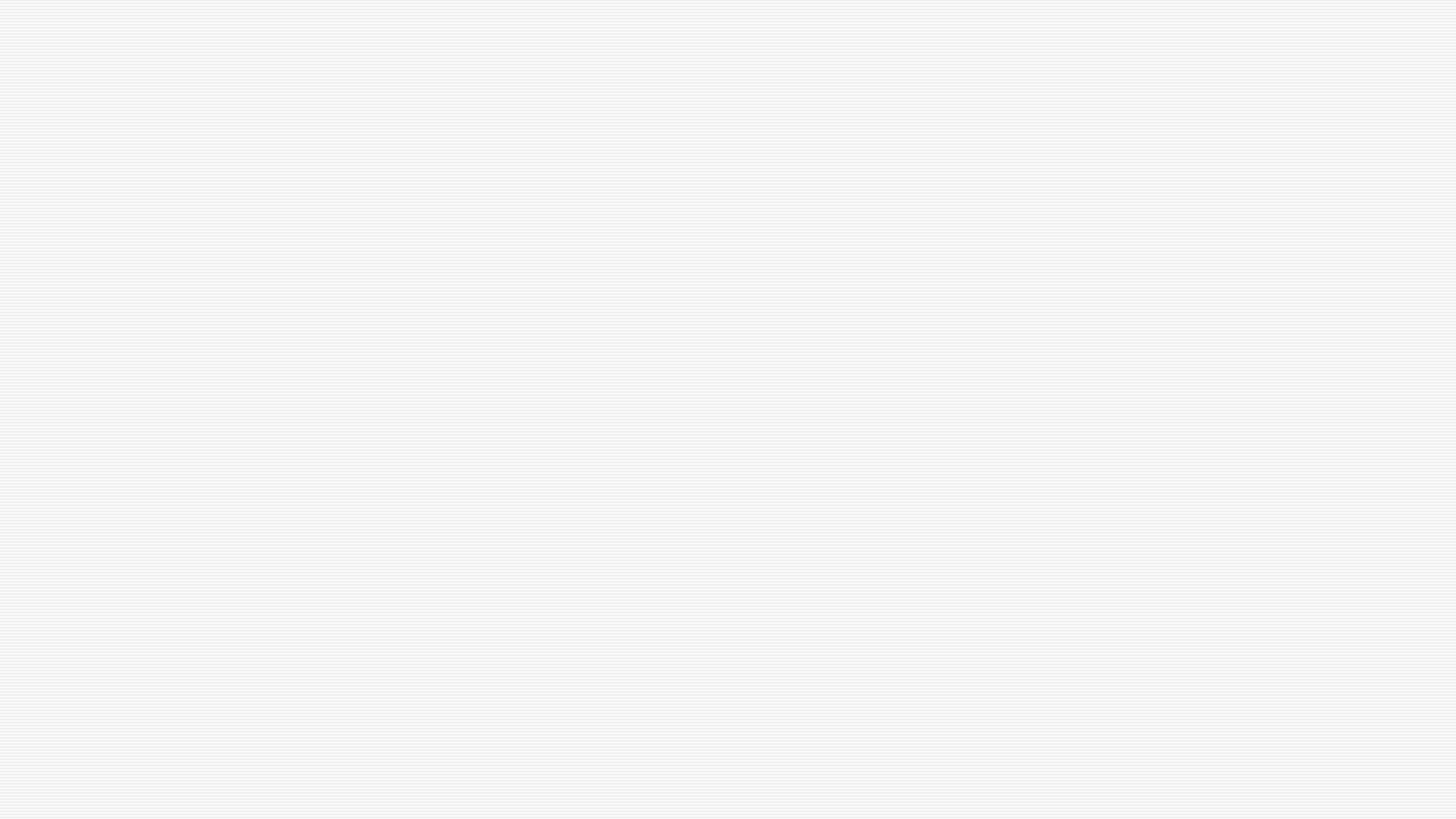 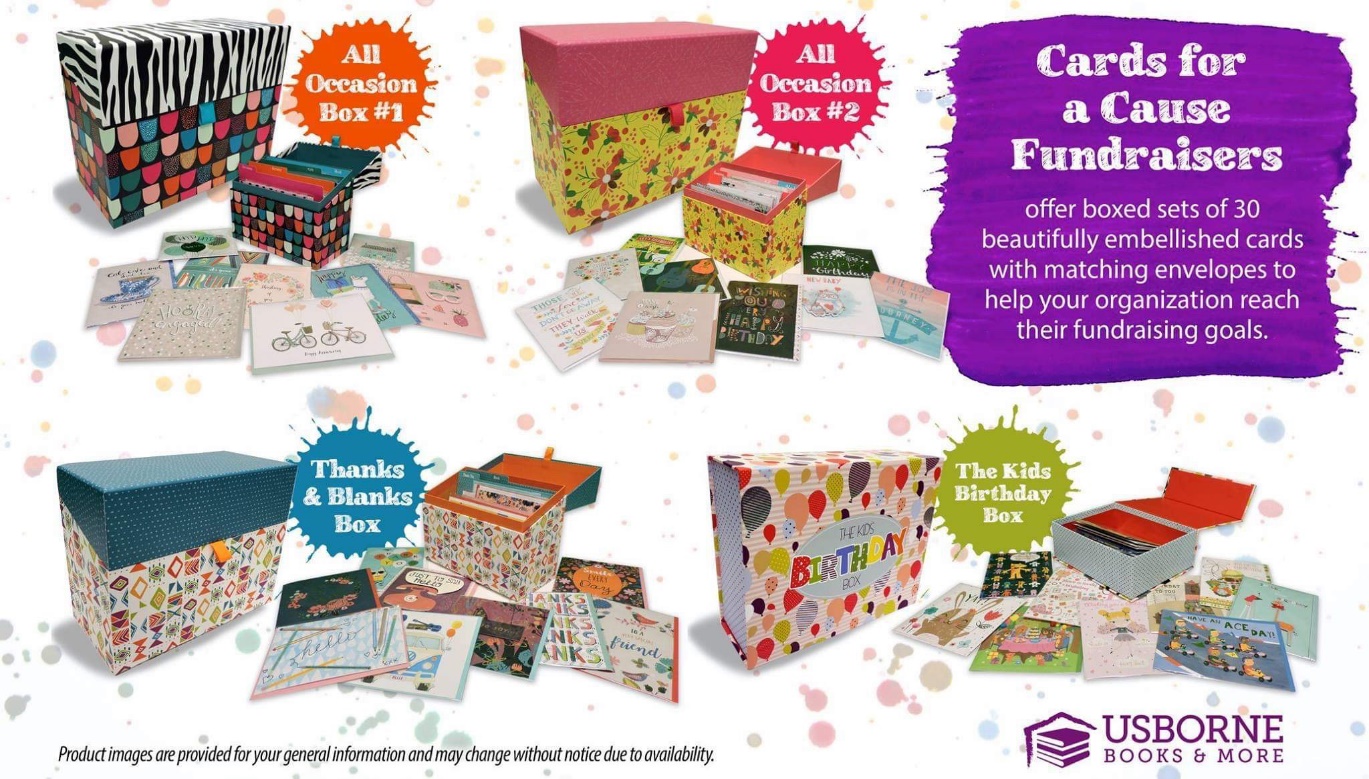 z
Fundraisers
Usborne books greeting cards fundraiser
20 boxes = $375 in Usborne books
Bake sale for community members
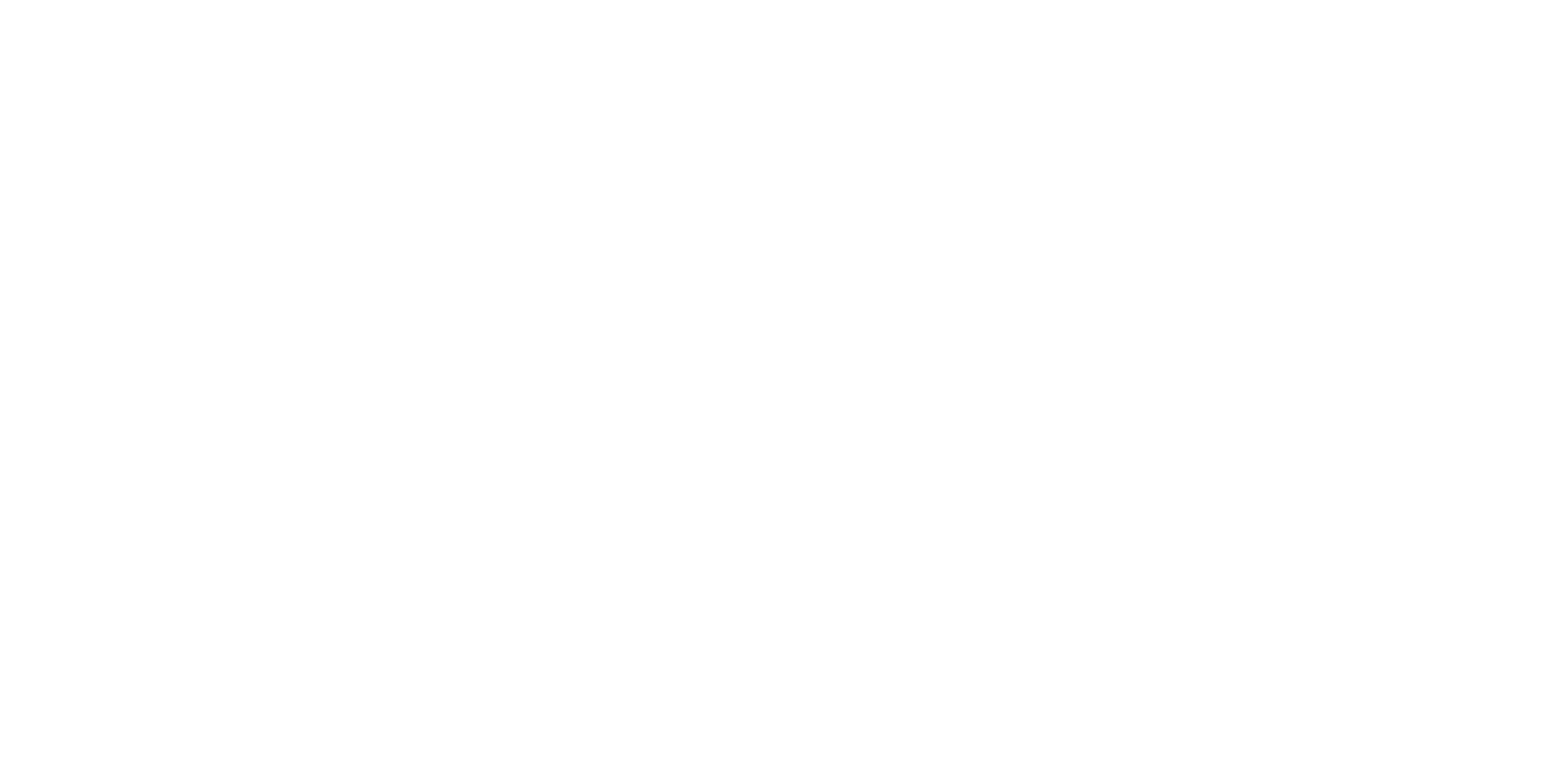 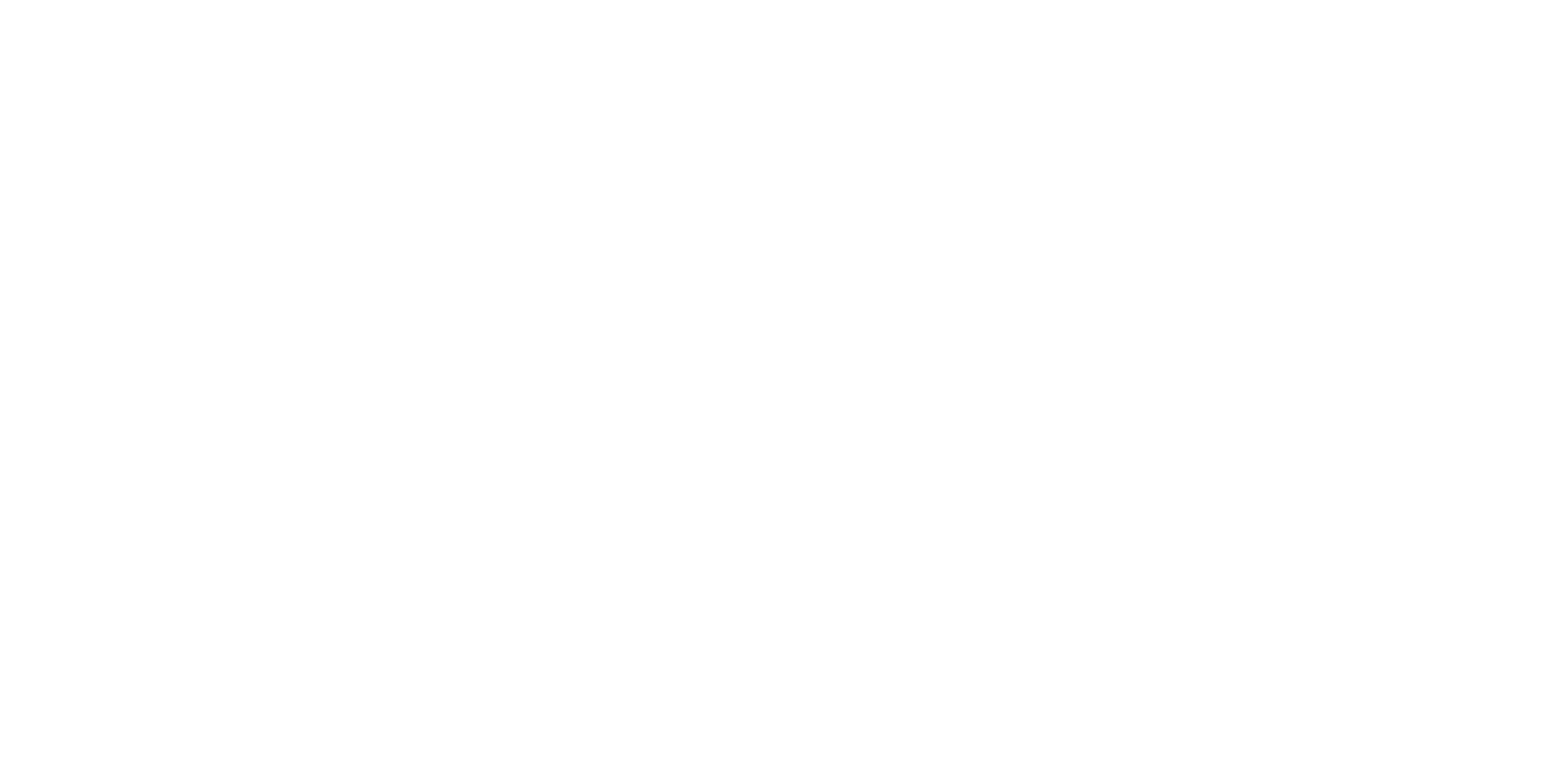 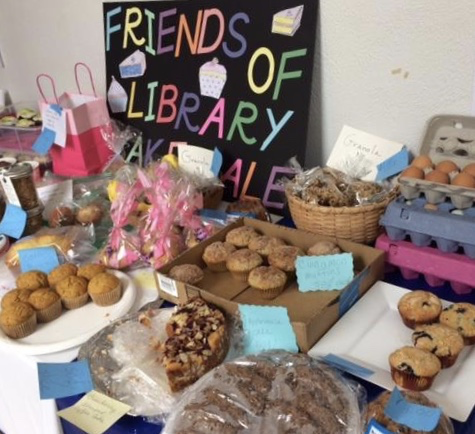 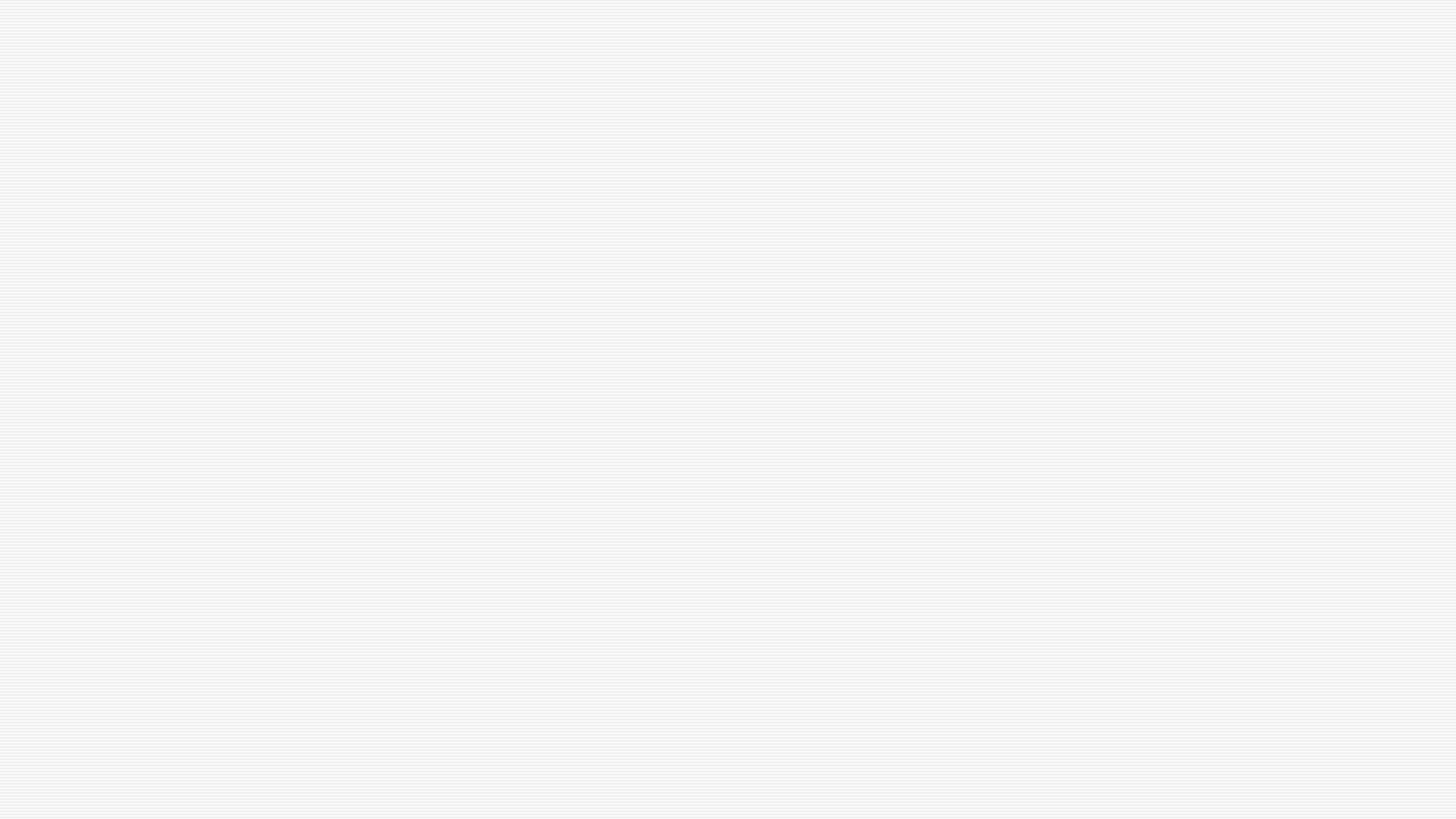 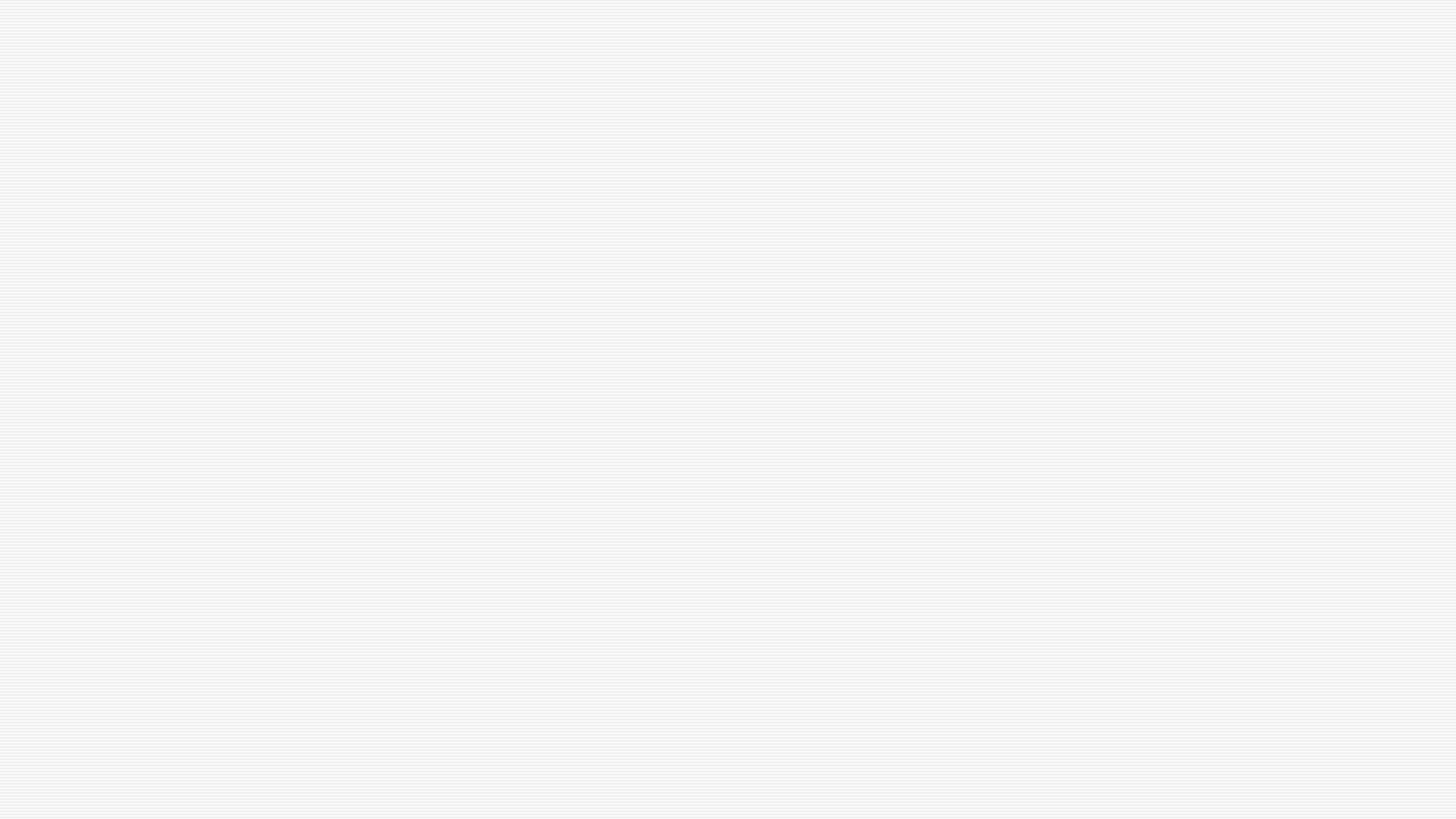 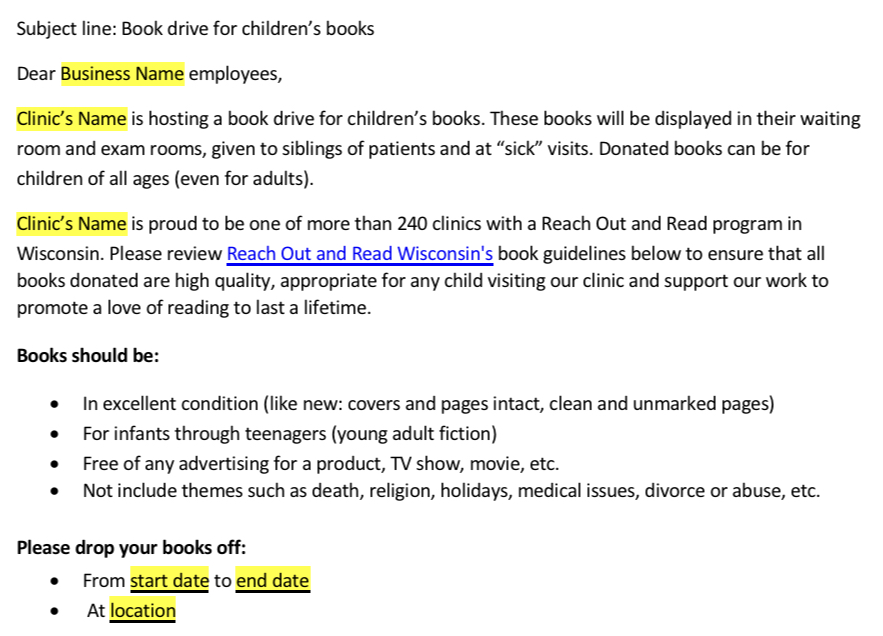 z
Book donations
Book drive within the community or local businesses
Vending machine coupon for every donated book
Book house for gently used books
Take a book, leave a book
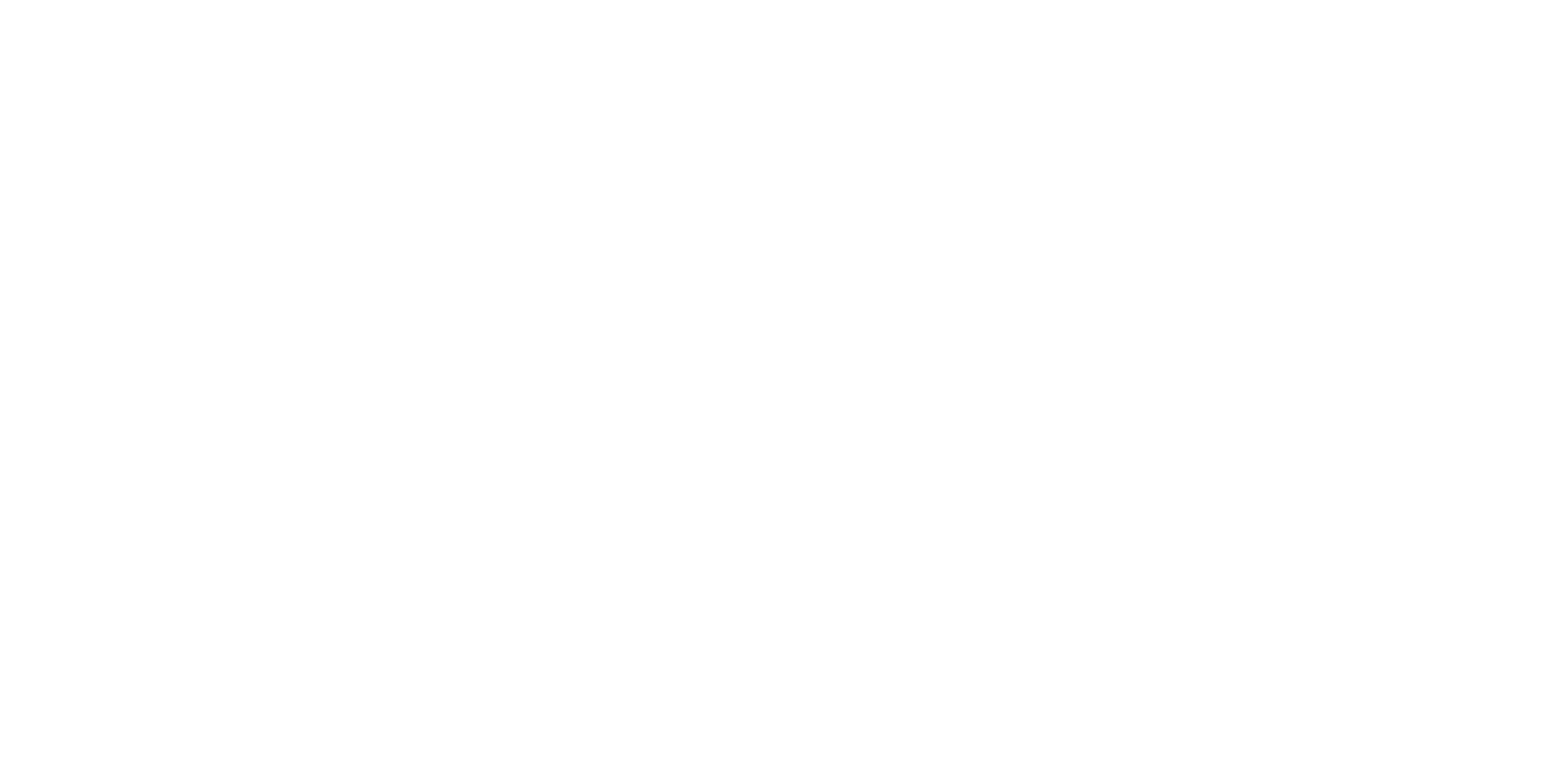 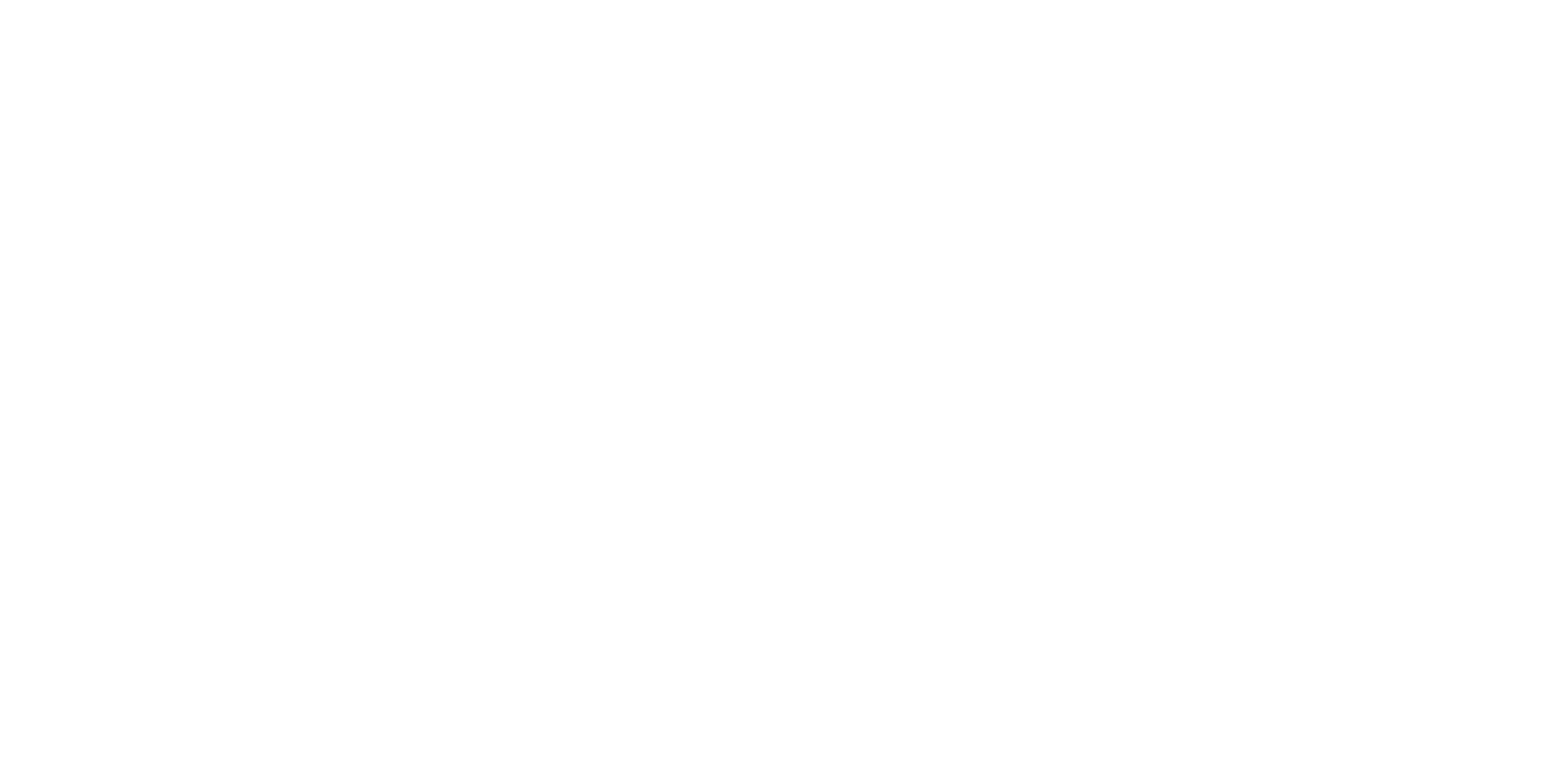 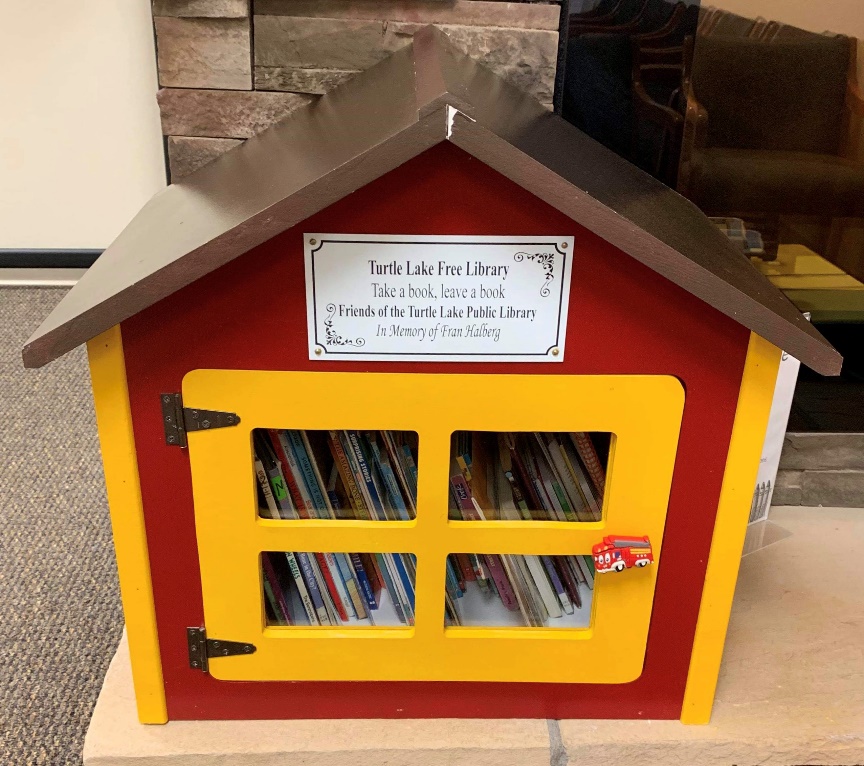 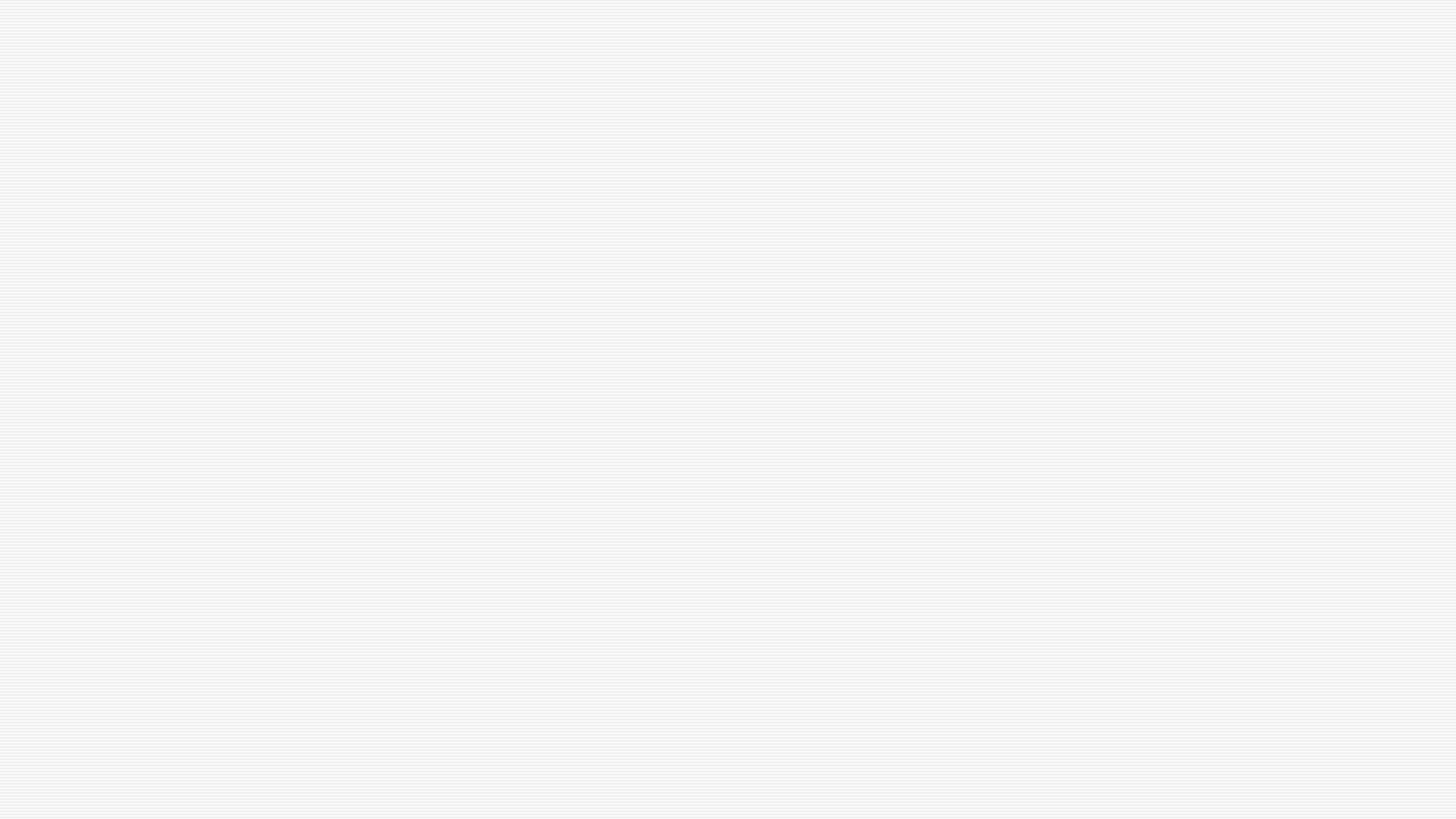 Book ordering tips
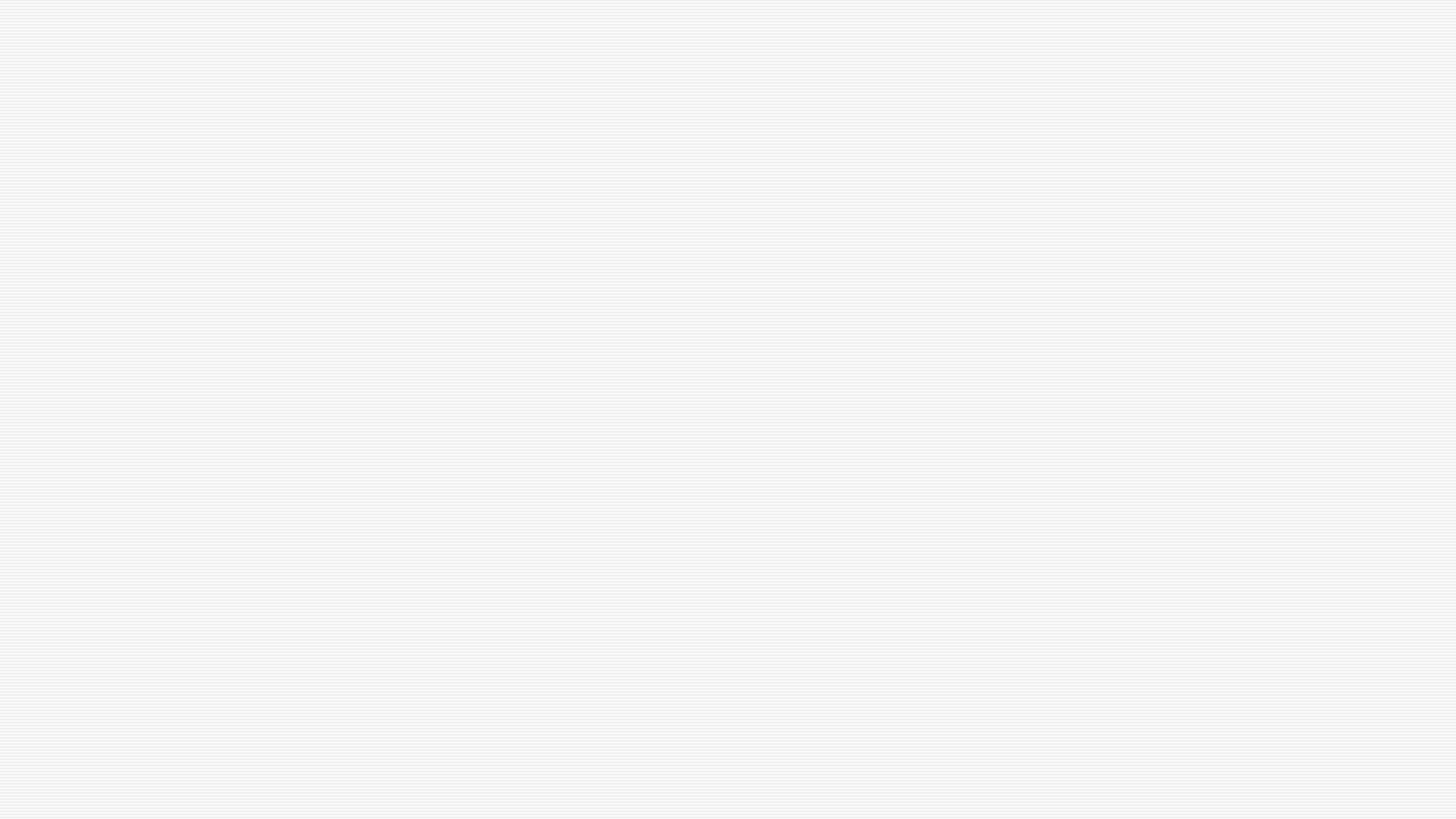 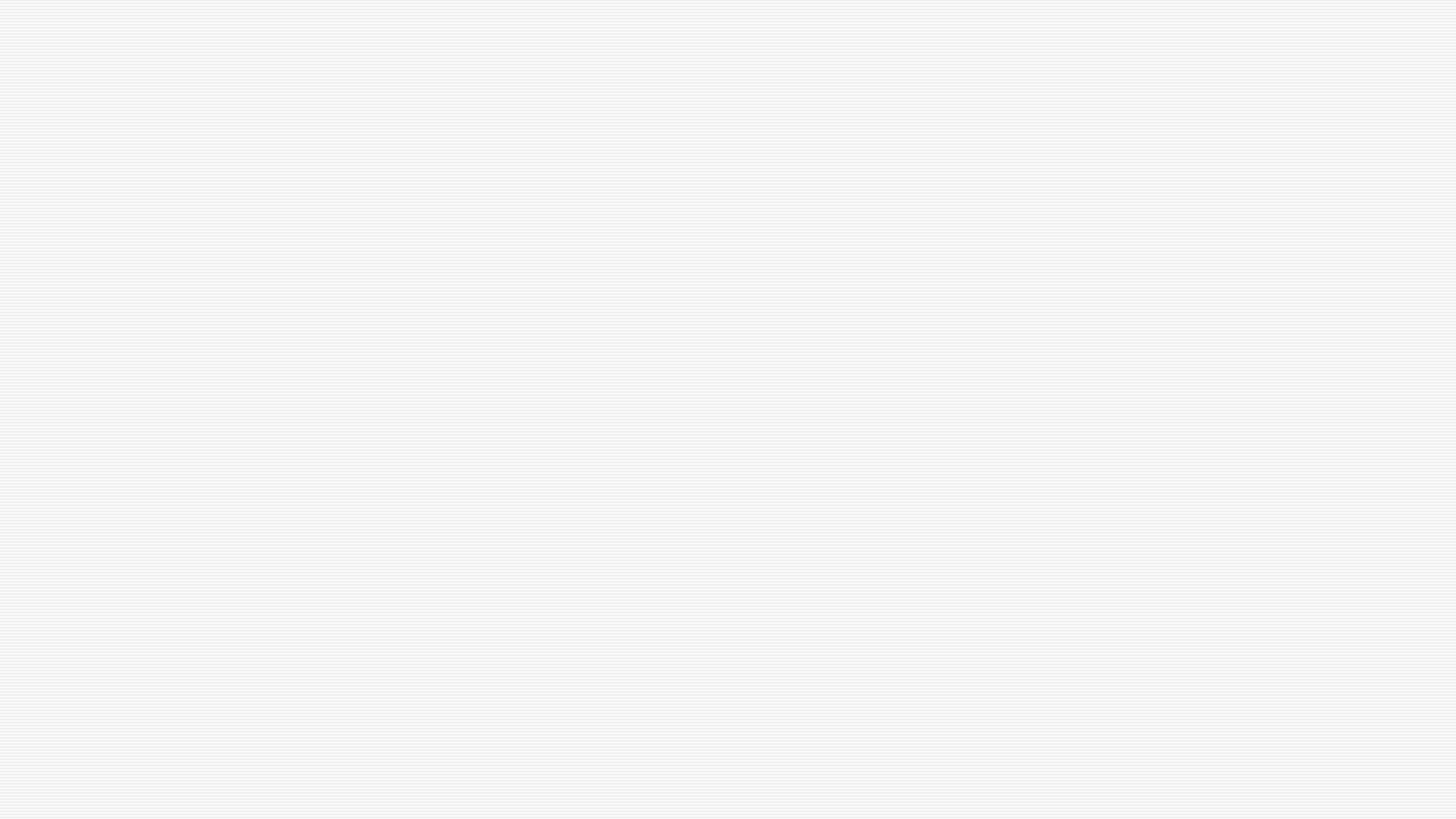 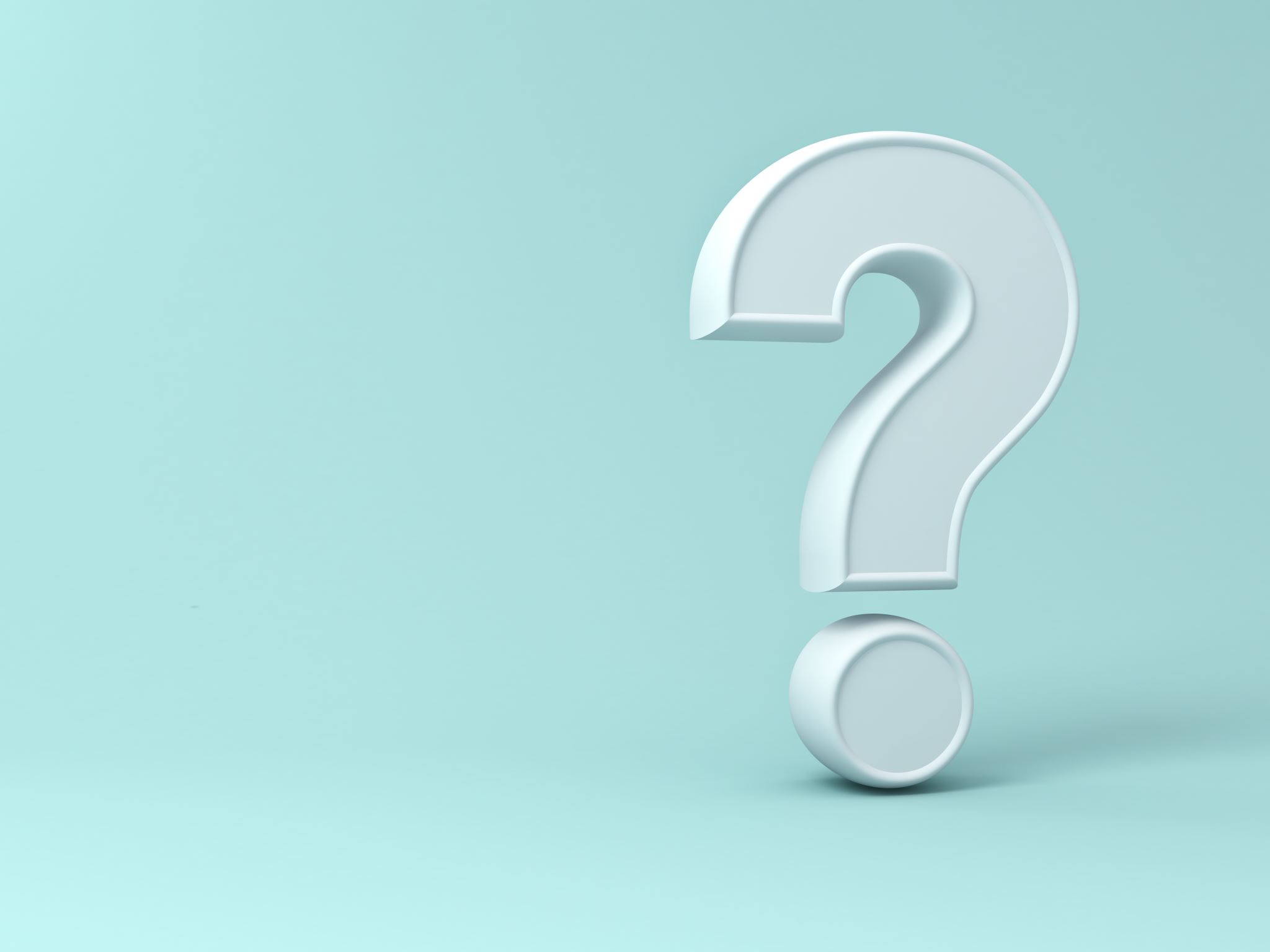 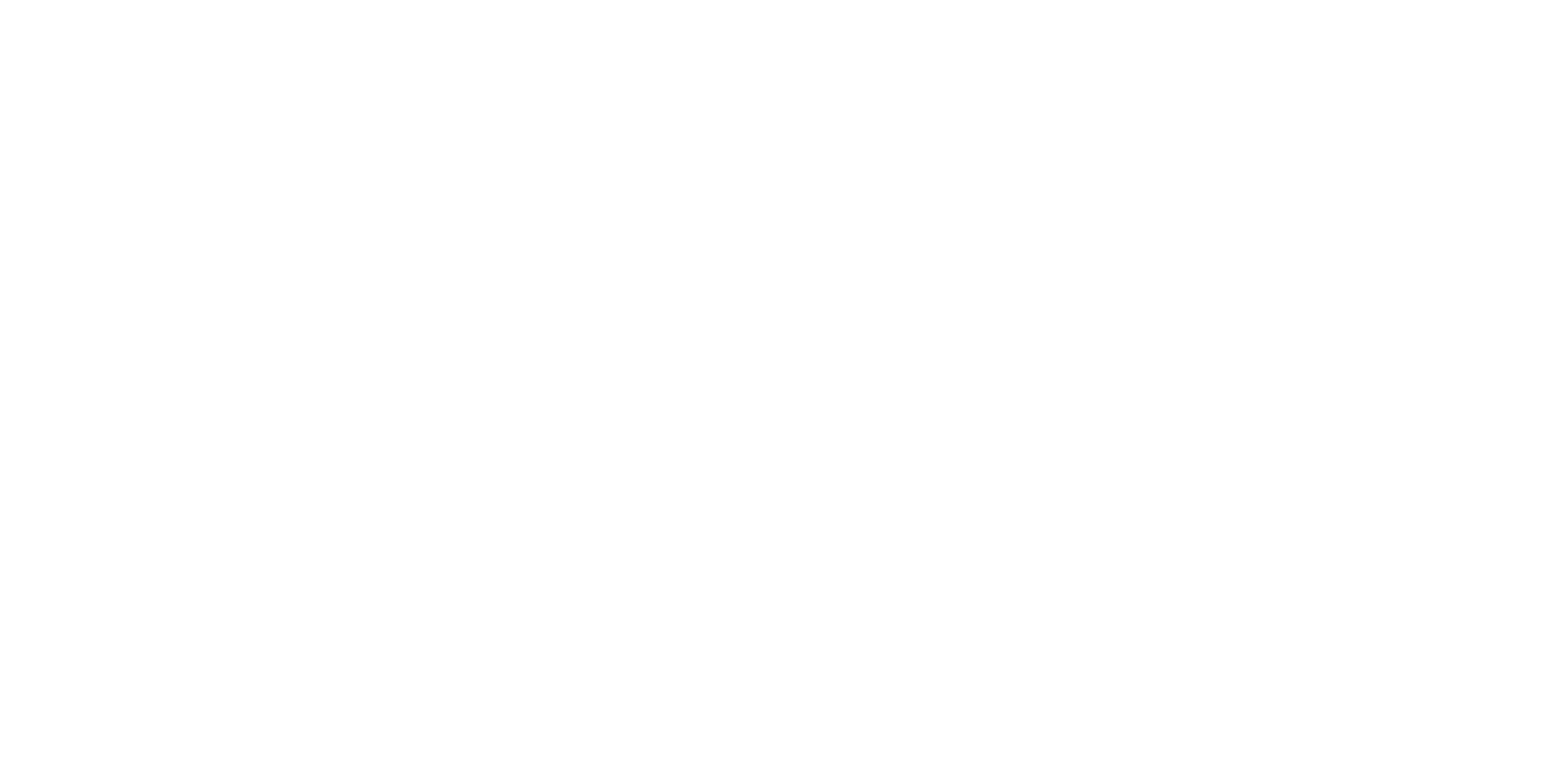 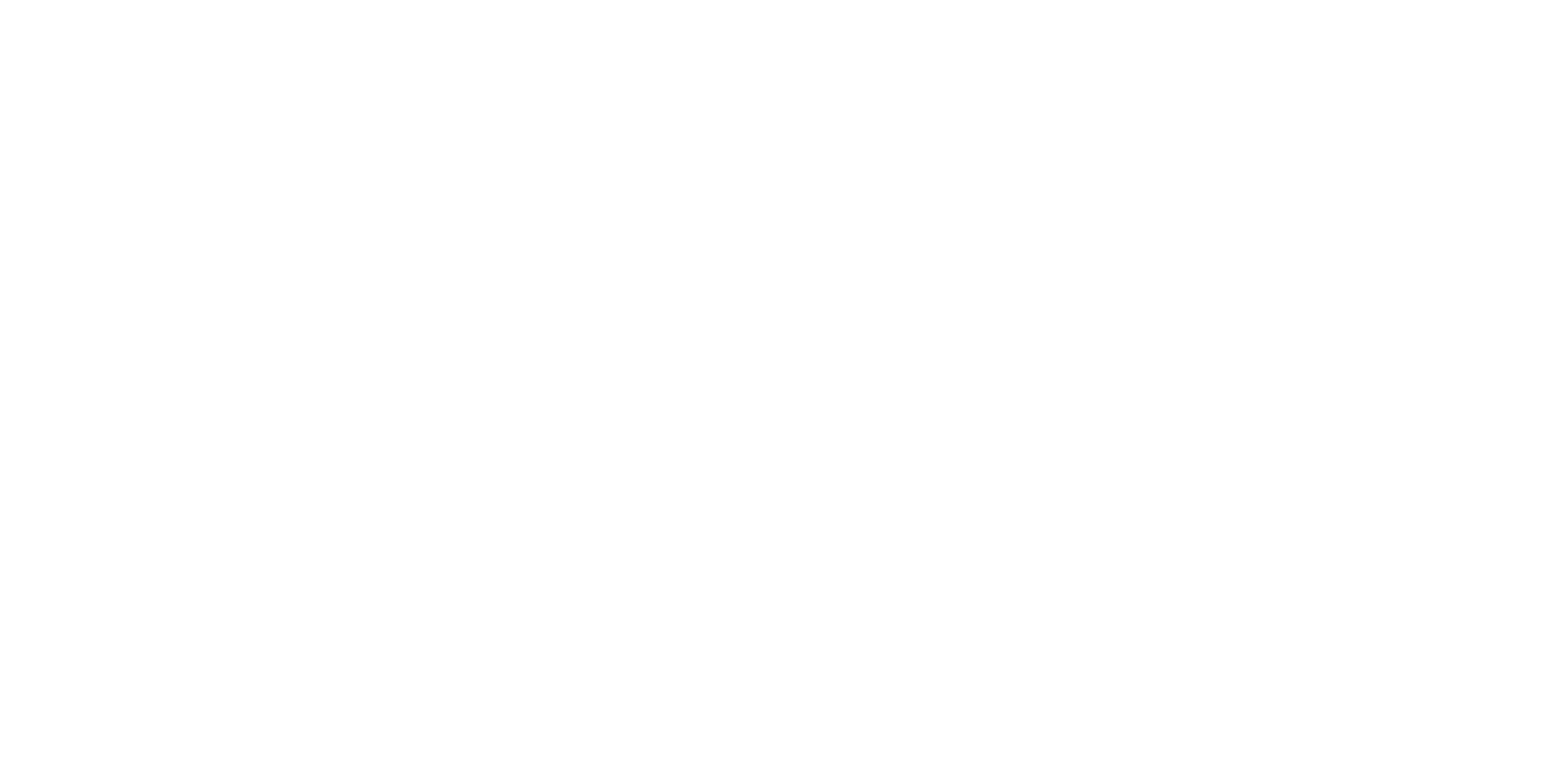 Questions?
z
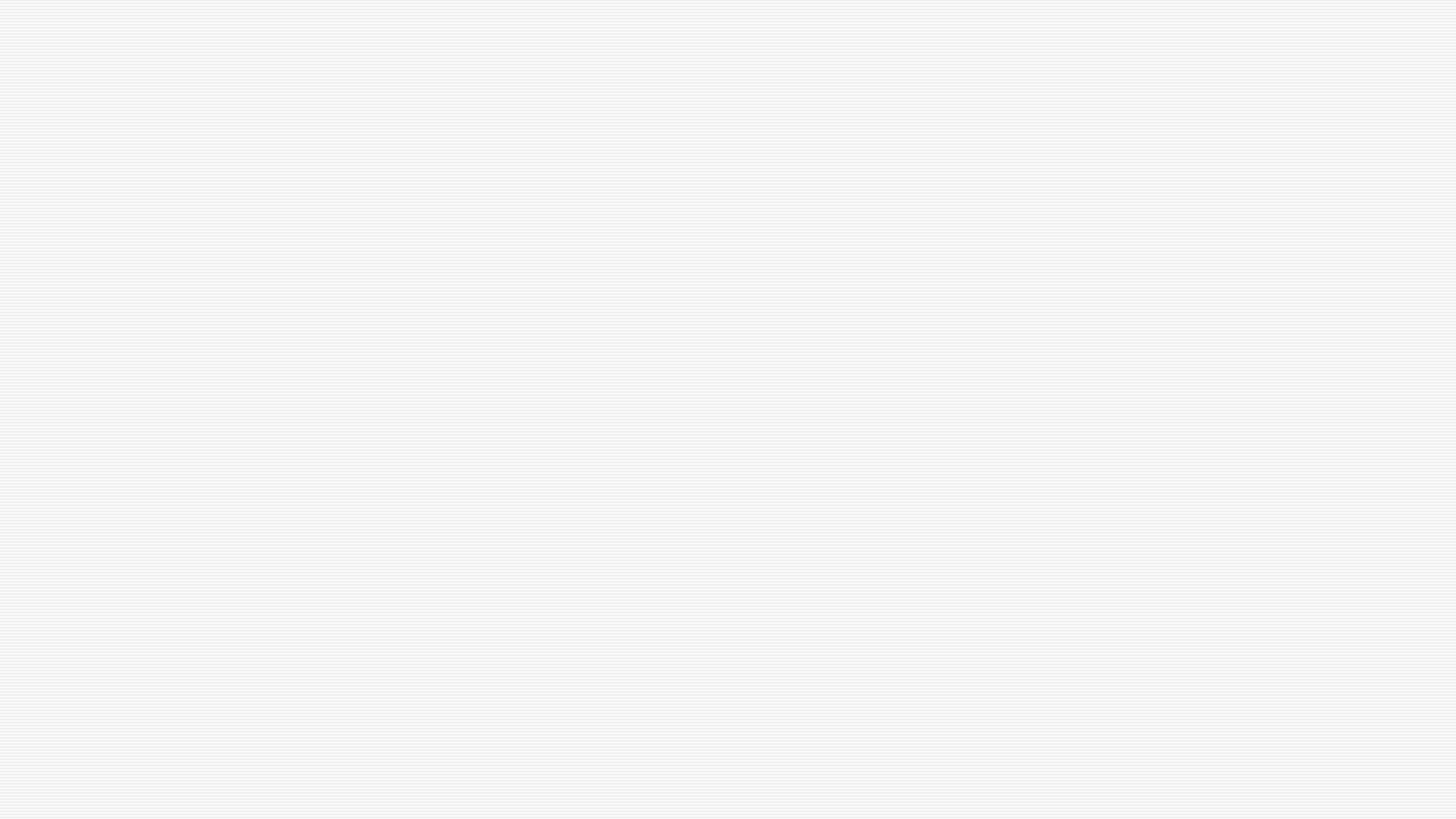 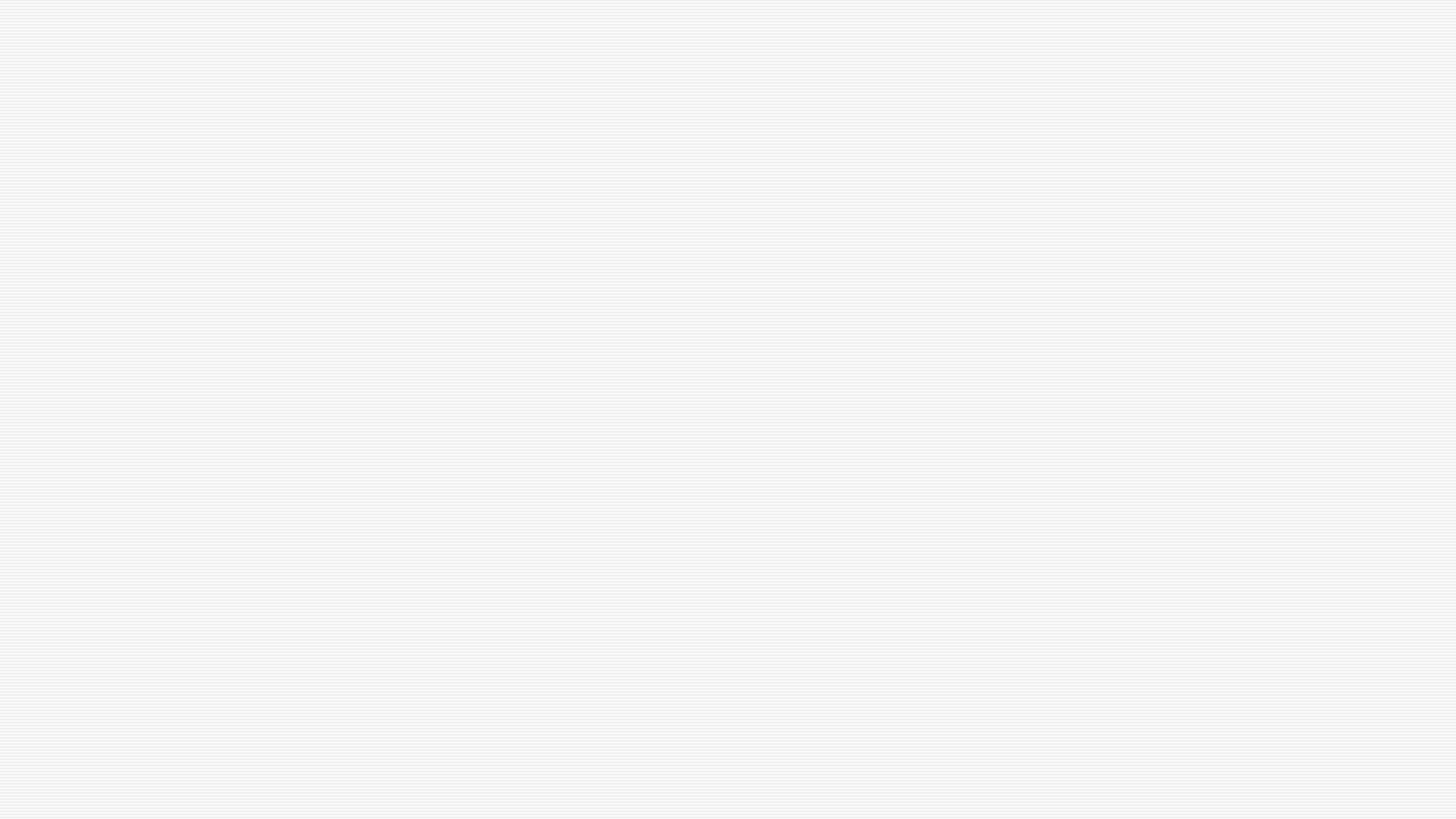 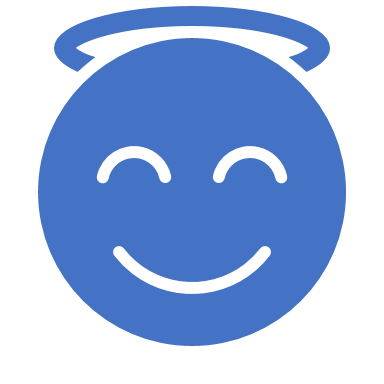 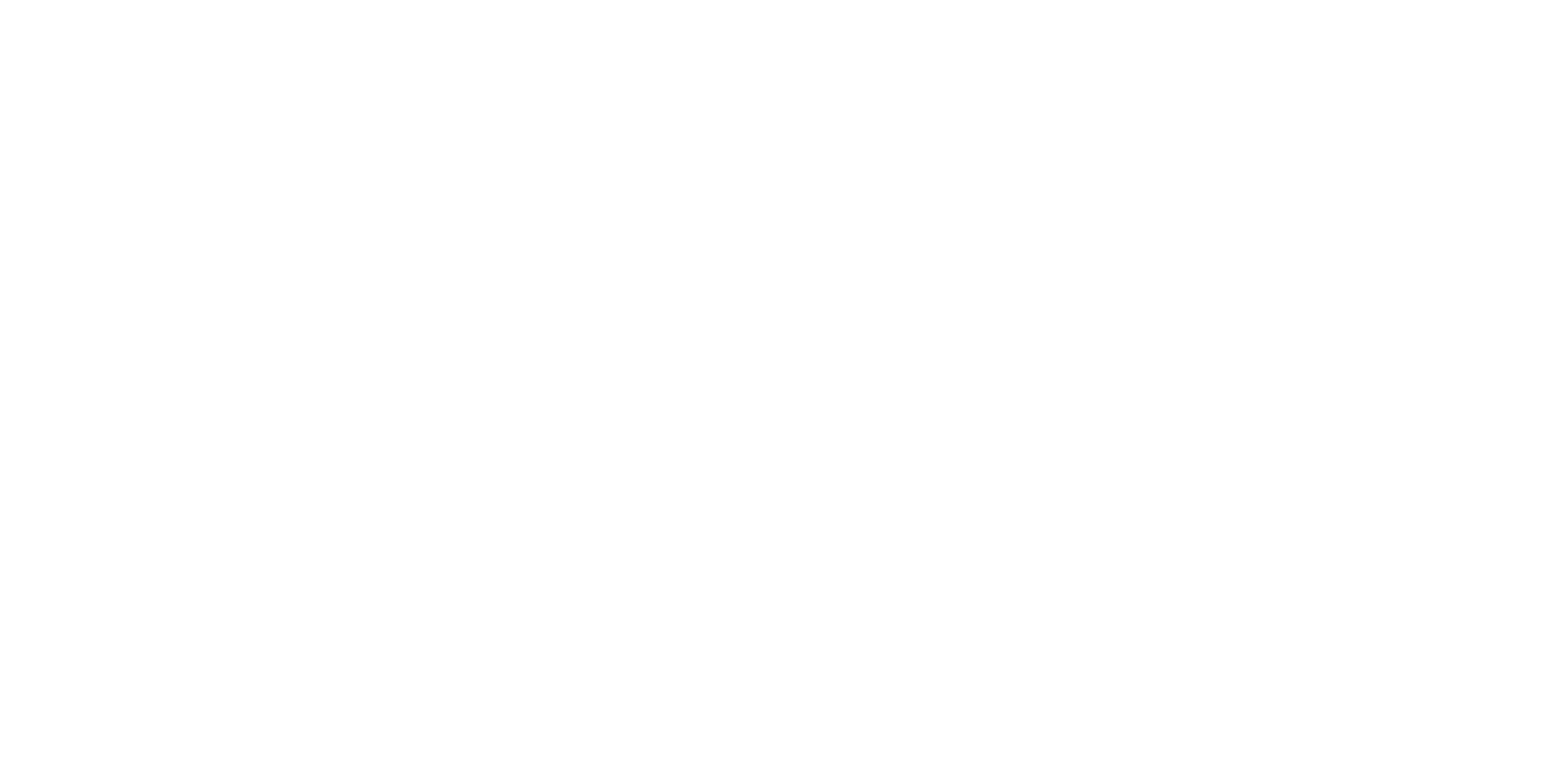 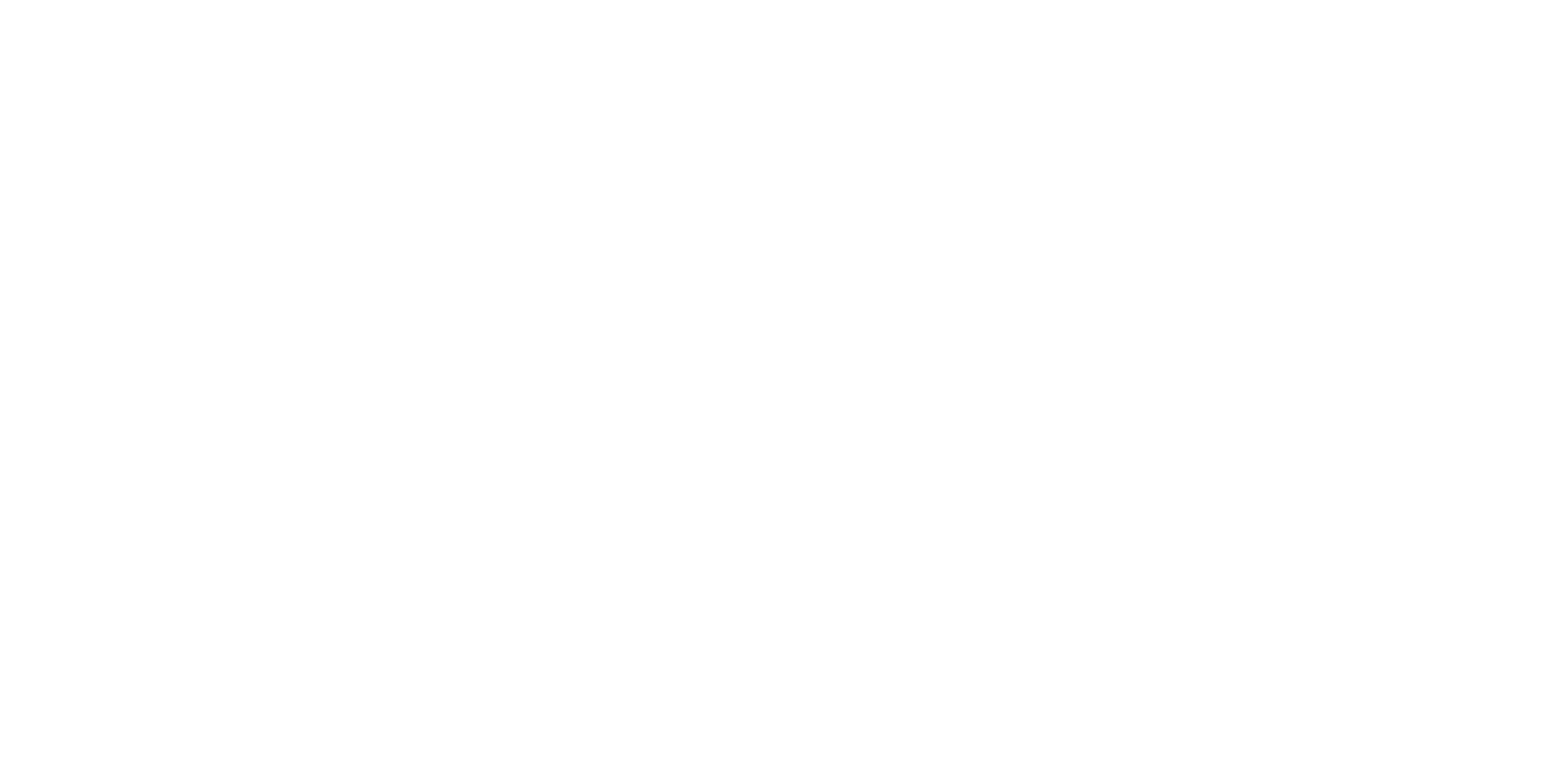 z
Thank you!